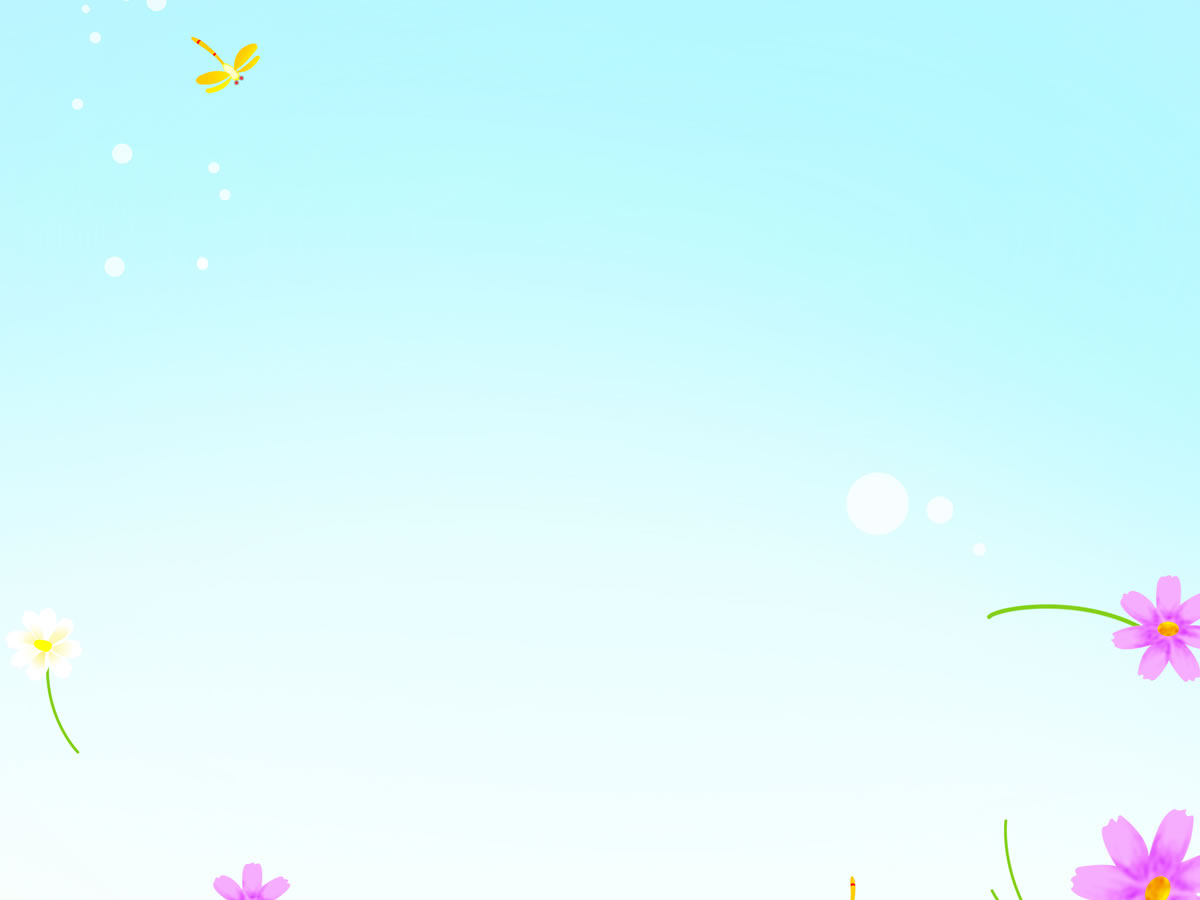 Муниципальное дошкольное образовательное учреждение 
Некоузский детский сад № 3




Программа
по организации летнего лагеря
для детей дошкольного возраста 6-7 лет
«Улыбка»





Выполнила: Мальцева Т.В. –воспитатель


с. Новый Некоуз
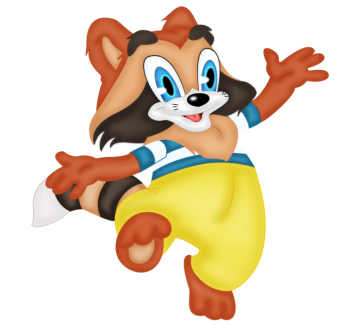 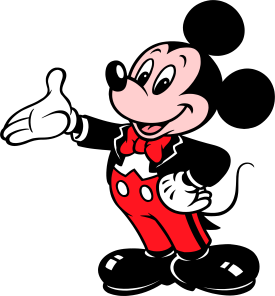 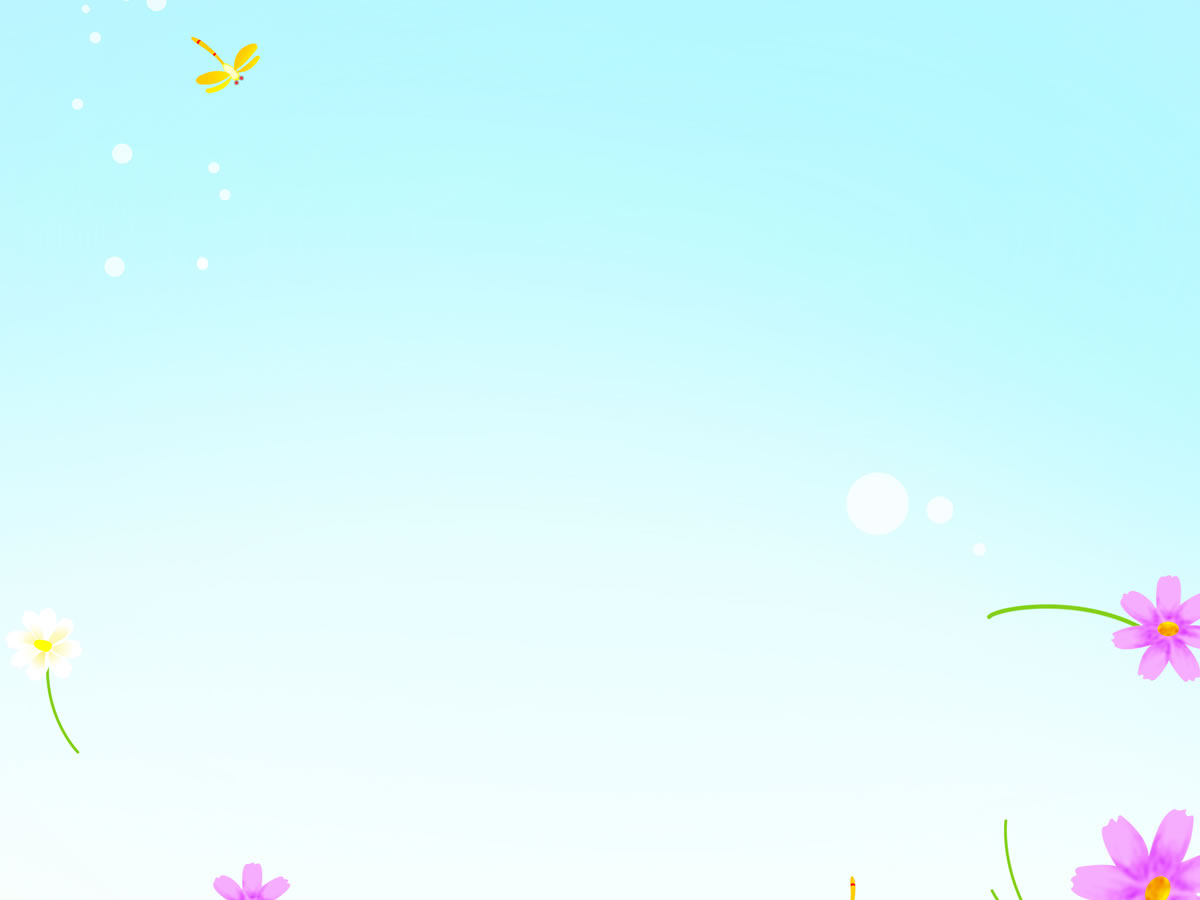 Актуальность

Лето - благоприятная пора для сохранения и укрепления здоровья детей, создания условий для их полноценного всестороннего, психического и физического развития. Летний период целесообразно использовать для содержательного отдыха детей. Но не все родители имеют возможность самостоятельно организовать своему ребенку  правильно организованный летний отдых. Поэтому ежегодно для детей подготовительной (выпускной) группы организуется летний оздоровительный лагерь на базе ДОУ. Чтобы обеспечить полноценный организованный отдых детей, т. е. сделать его занимательным, насыщенным, полезным для физического и психологического здоровья, разработана программа оздоровительного лагеря.
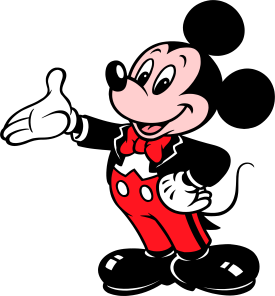 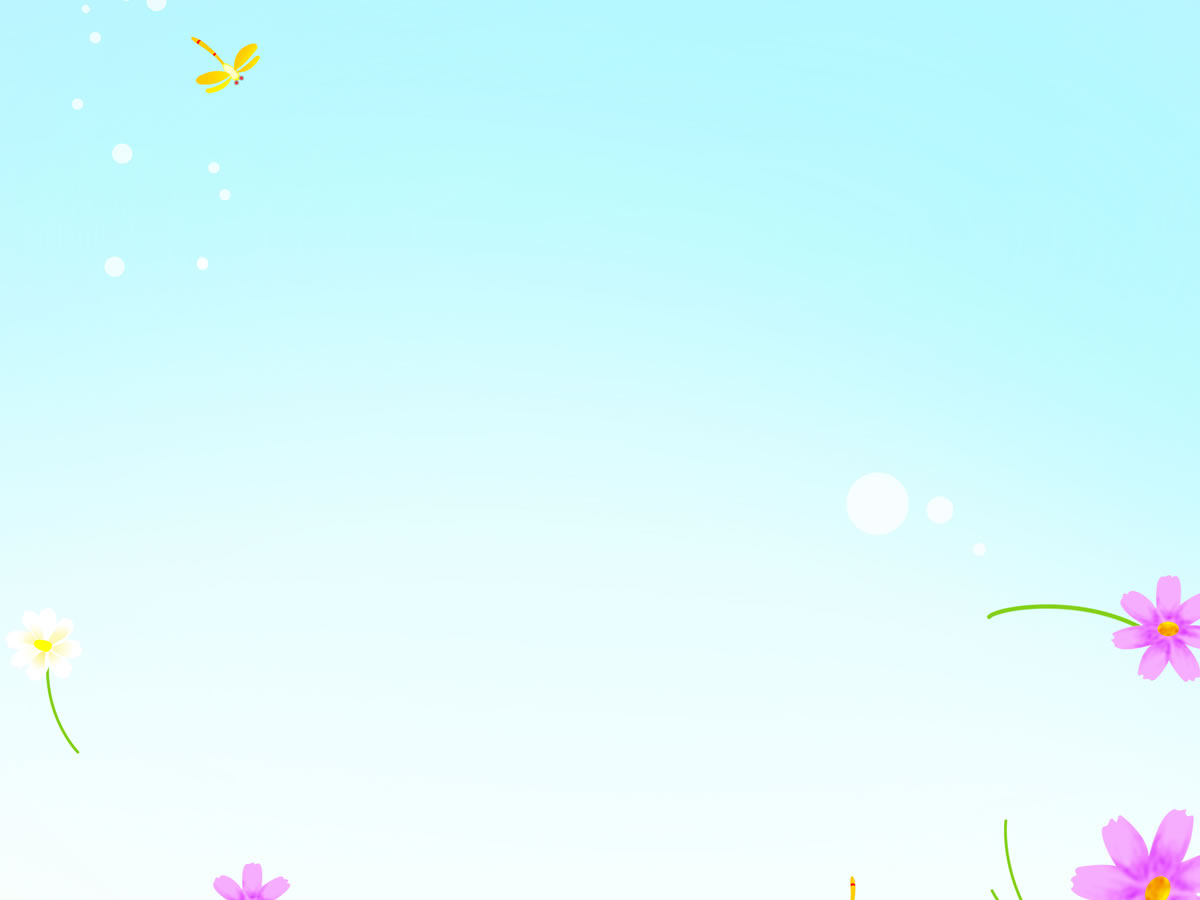 Цель программы 

Создание условий для полноценного отдыха и оздоровления детей через игровую, познавательную, досуговую деятельность, посредством вовлечения их в совместную деятельность.
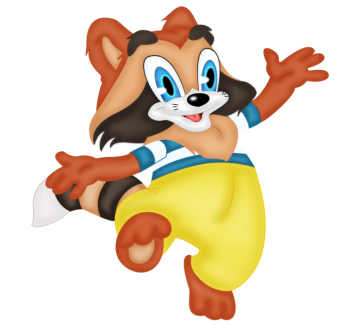 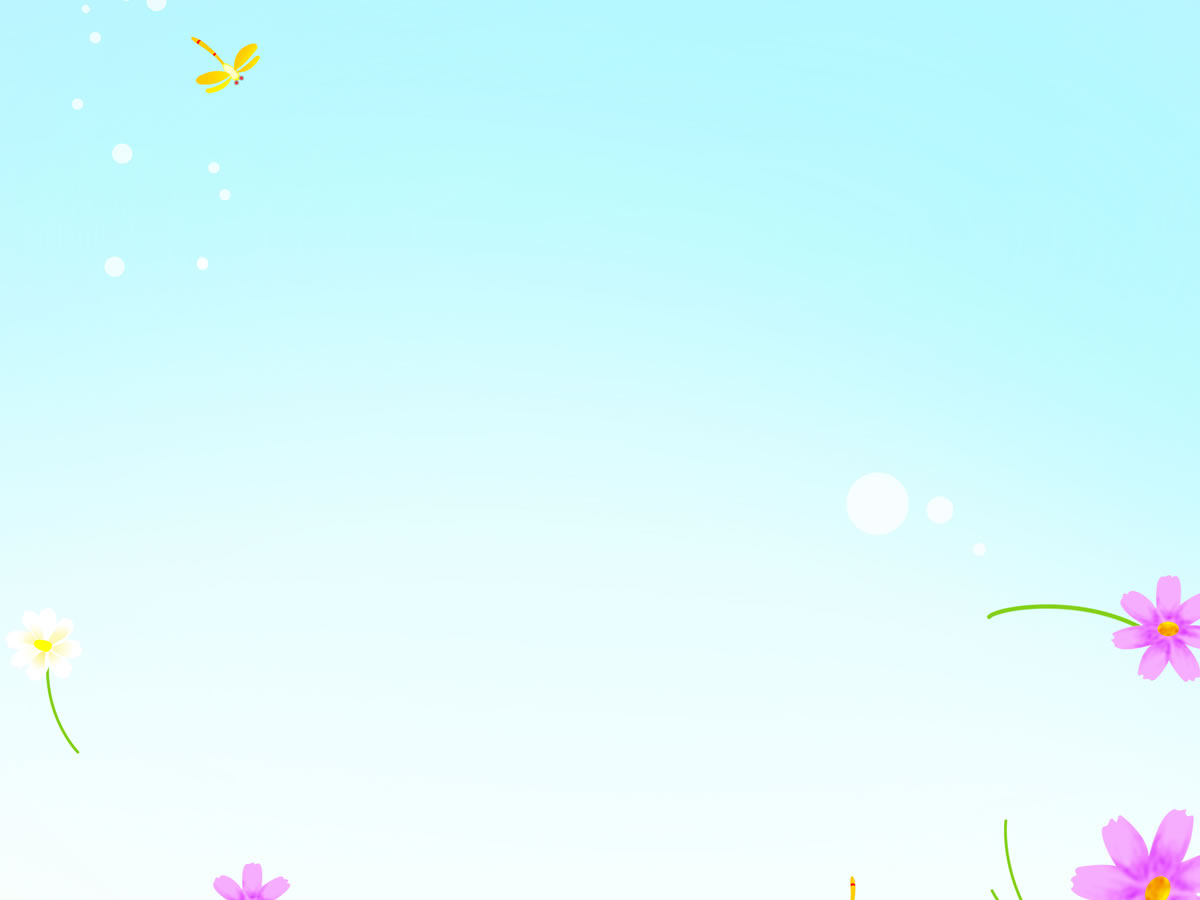 Задачи:

1.Продолжать общее оздоровление воспитанников, укрепление здоровья, физических и психологических сил детей.
2. Развивать лидерские и организаторские качества, детскую самостоятельность.
3.  Развивать умения и навыки индивидуальной и коллективной творческой и трудовой деятельности, социальной активности.
4.   Развивать коммуникативные способности.
5.   Повышать  творческую активность детей путем вовлечения их в социально-значимую деятельность.
6.   Расширять кругозор  детей, обогащать знания детей об истории и культуре родного края.   
7.  Повышать общую культуру воспитанников, прививать  им социально-нравственные нормы.
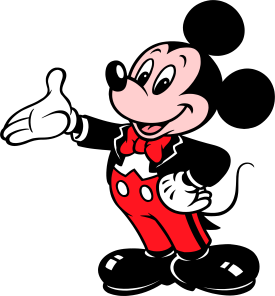 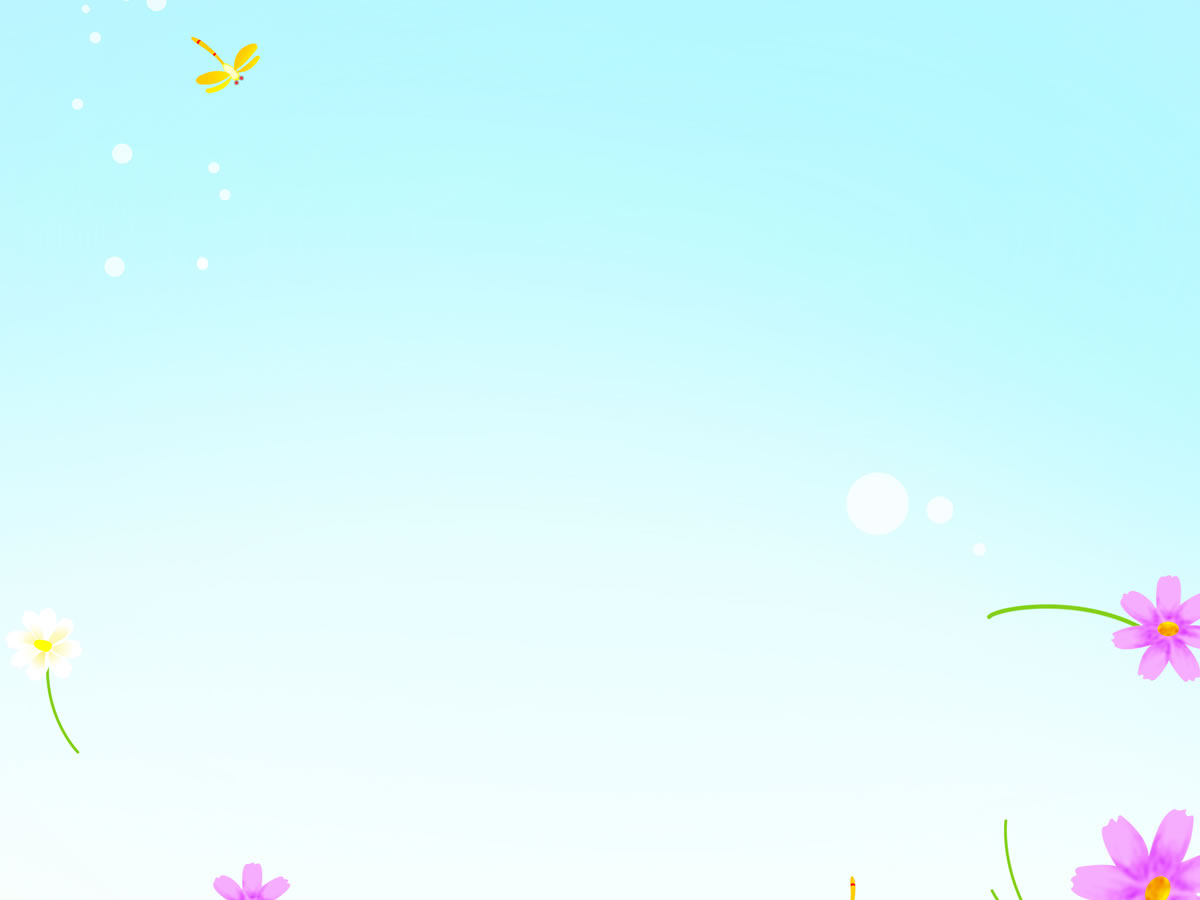 В ходе реализации данной программы осуществится:

1. Общее оздоровление воспитанников, укрепление здоровья, физических и психологических сил детей.
2. Развитие лидерских и организаторских качеств, детской самостоятельности.
3. Участники смены приобретут умения и навыки индивидуальной и коллективной творческой и трудовой деятельности, социальной активности.
4.  Развитие коммуникативных способностей и толерантности.
5. Повышение творческой активности детей путем вовлечения их в социально-значимую деятельность.
6. Расширение кругозора детей.
7. Повышение общей культуры воспитанников, привитие им социально-нравственных норм.
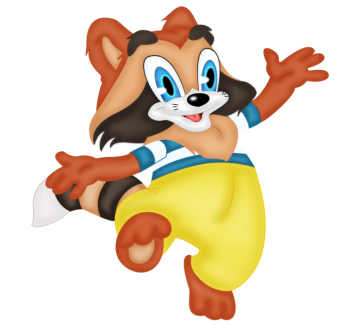 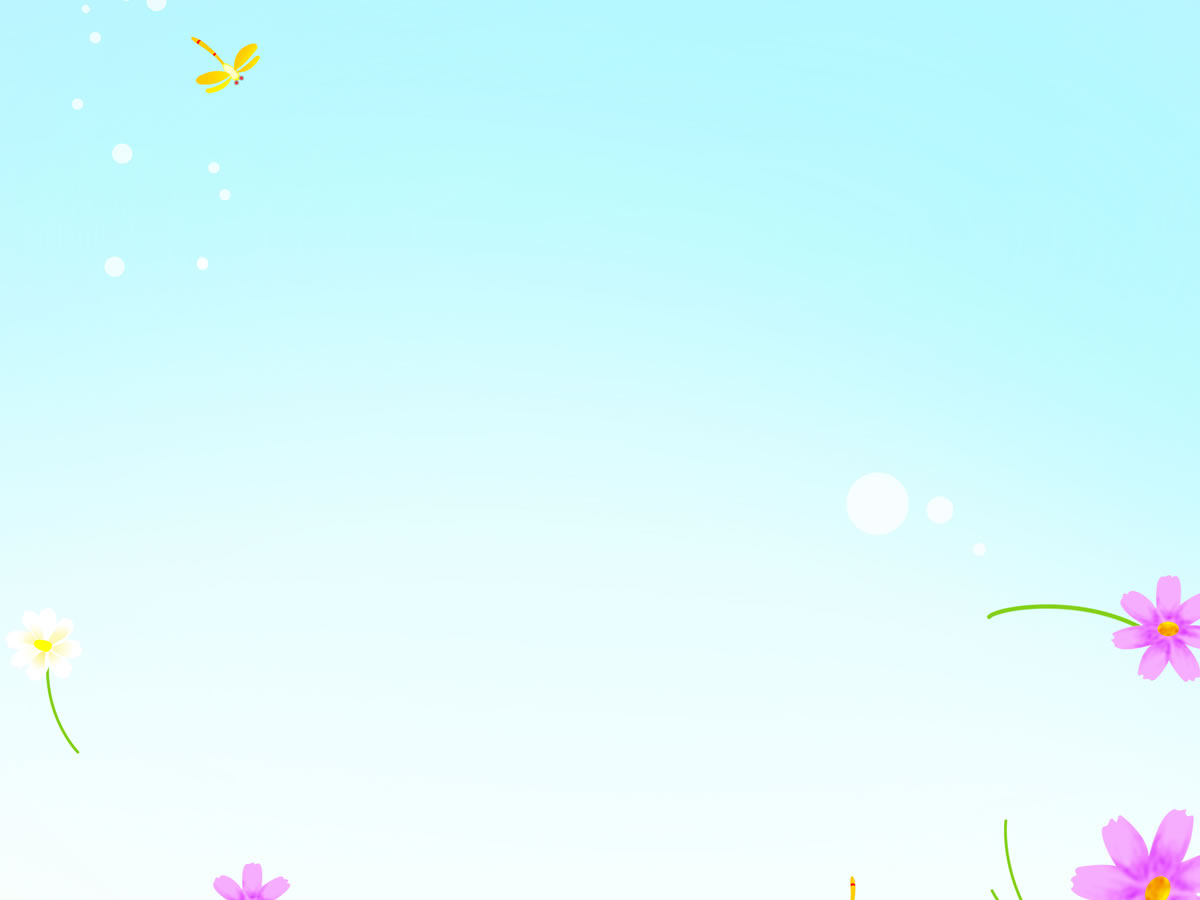 Направления и виды деятельности
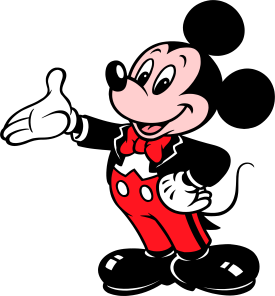 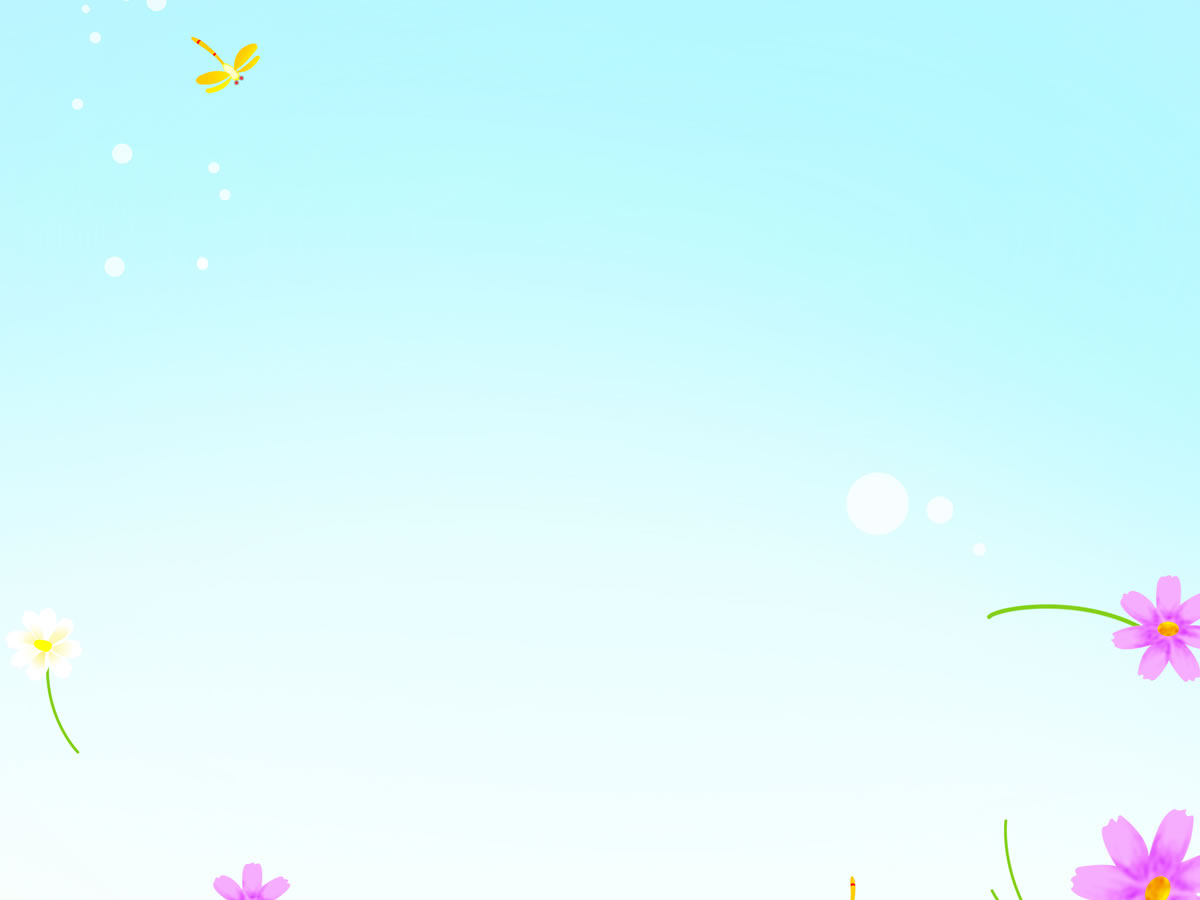 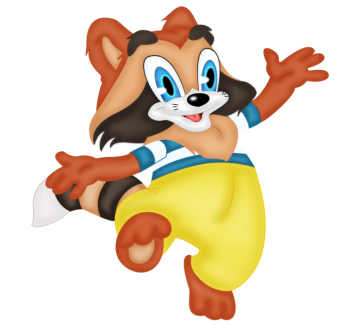 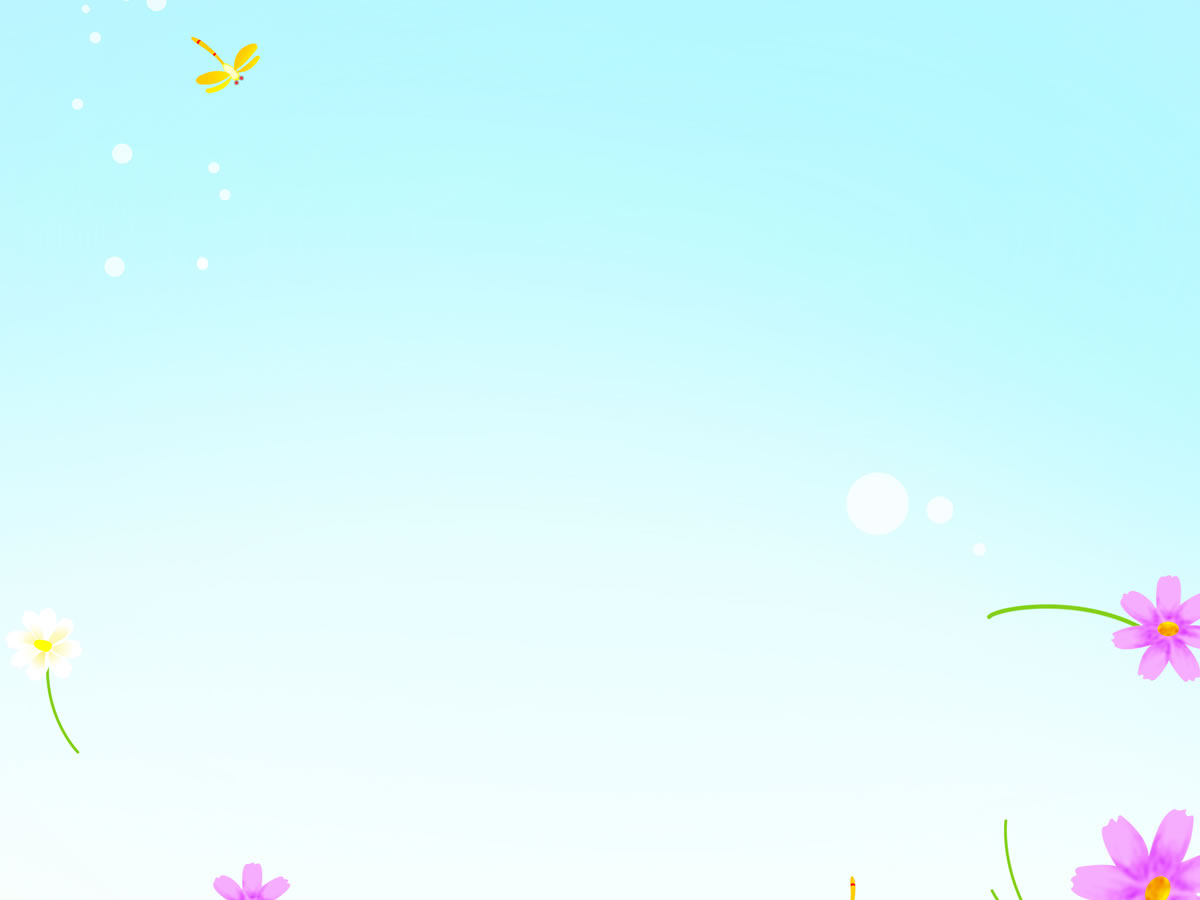 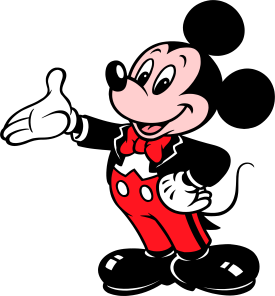 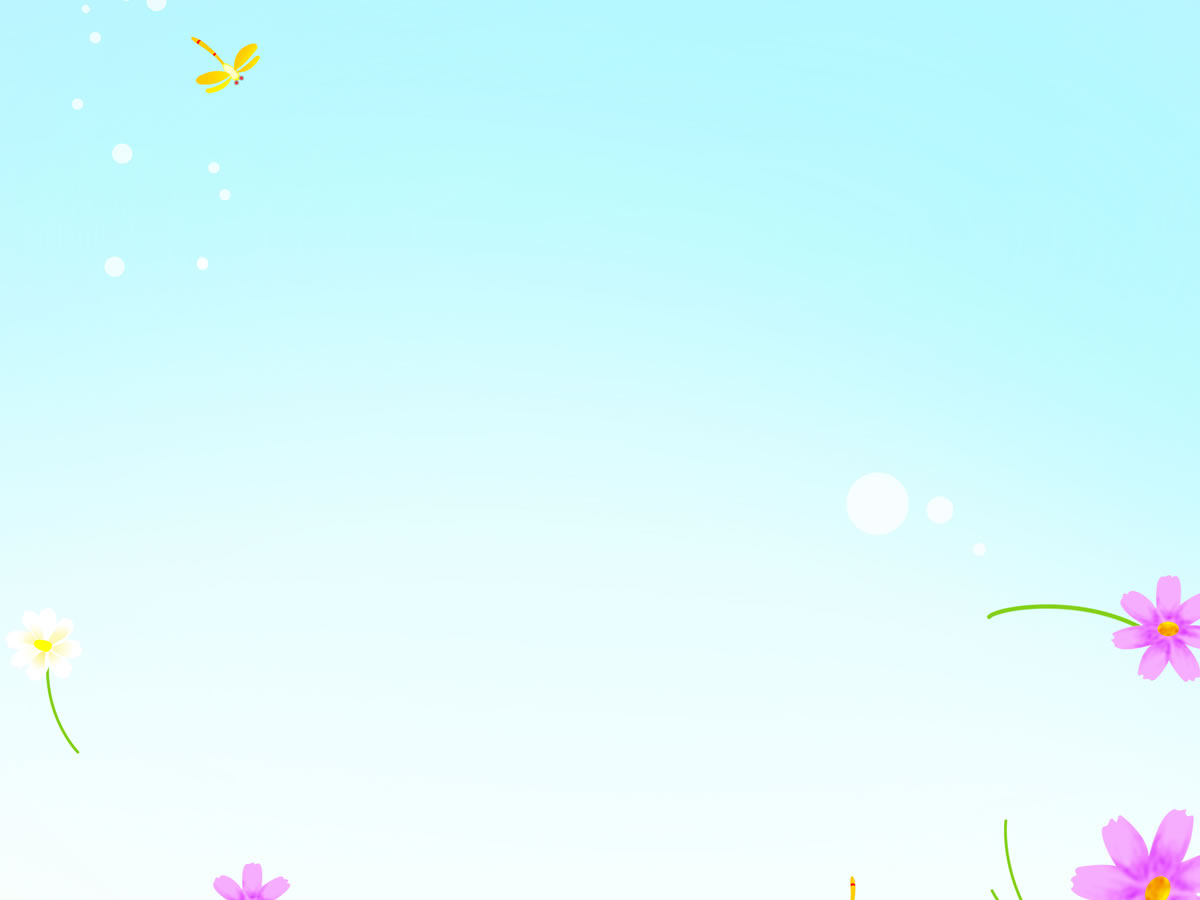 Физкультурно – оздоровительная работа
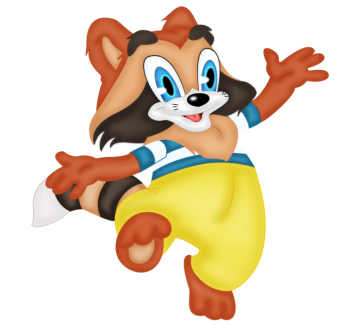 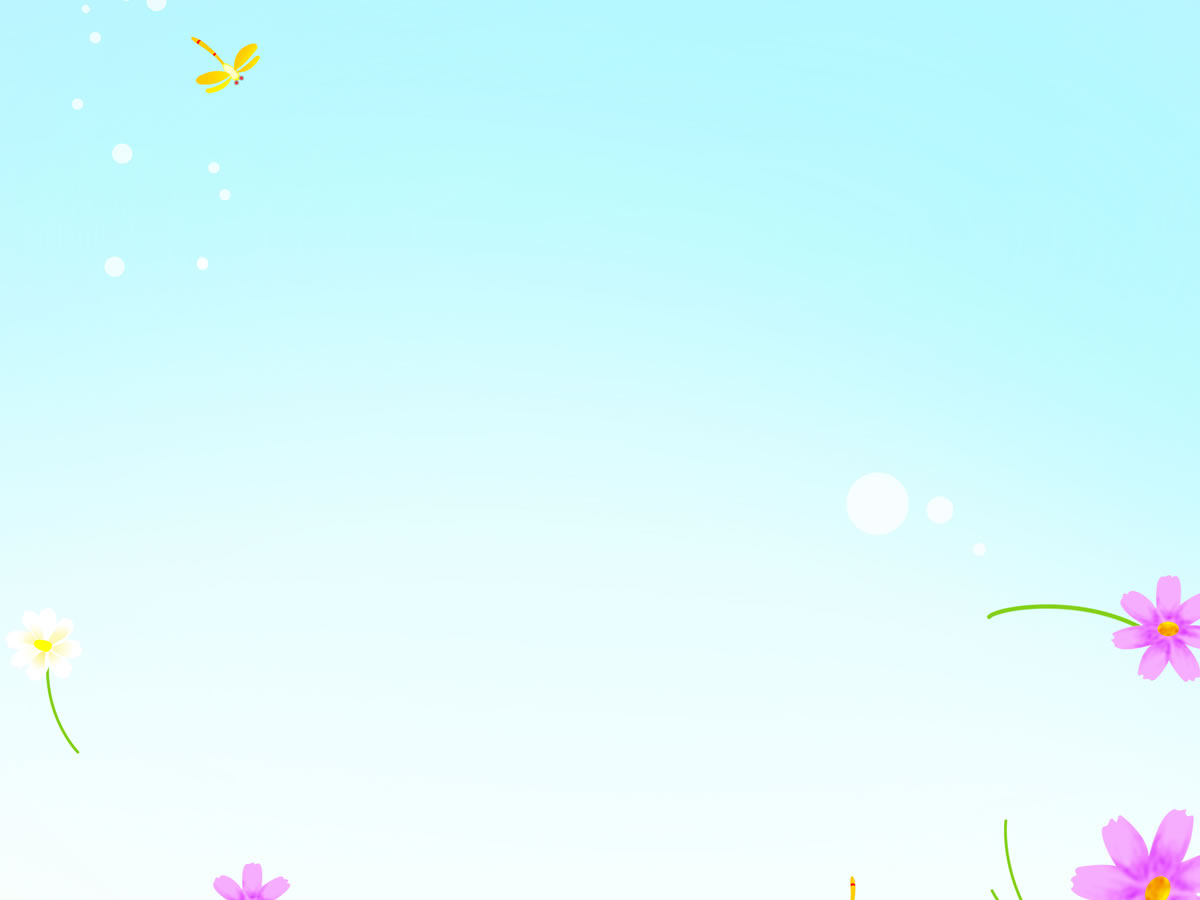 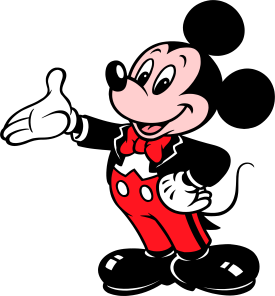 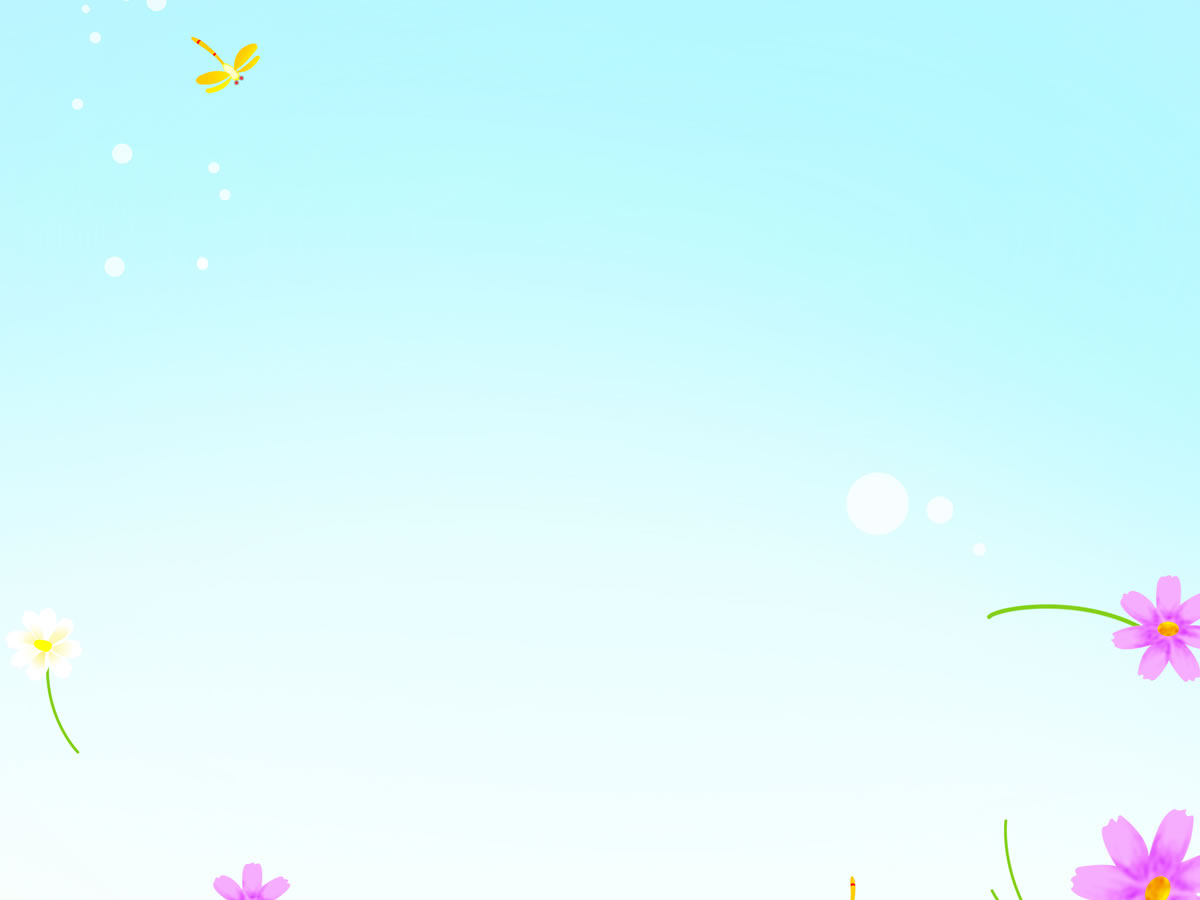 Этапы и сроки реализации программы
I этап. Подготовительный – апрель- май
- проведение совещаний при заведующем и заместителе заведующего по воспитательной работе по подготовке учреждения к летнему сезону;
- издание приказа по саду на летний оздоровительный период;
- разработка программы летнего  лагеря «Улыбка»
- подготовка методического материала для работников лагеря;
- отбор кадров для работы в  летнем оздоровительном лагере; 
- составление необходимой документации для деятельности лагеря (план-сетка, положение, должностные обязанности, инструкции т.д.)
II этап. Основной– июль
      Основной деятельностью этого этапа является: реализация основной идеи смены;
вовлечение детей в различные виды коллективно- творческих дел.
IІІ этап. Аналитический – июль
      Основной идеей этого этапа является: подведение итогов смены; рефлексия; обобщение опыта.
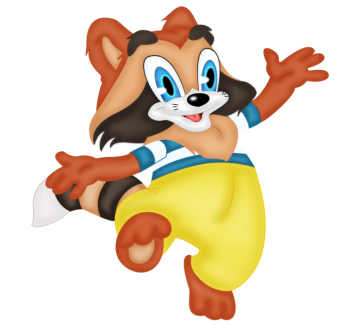 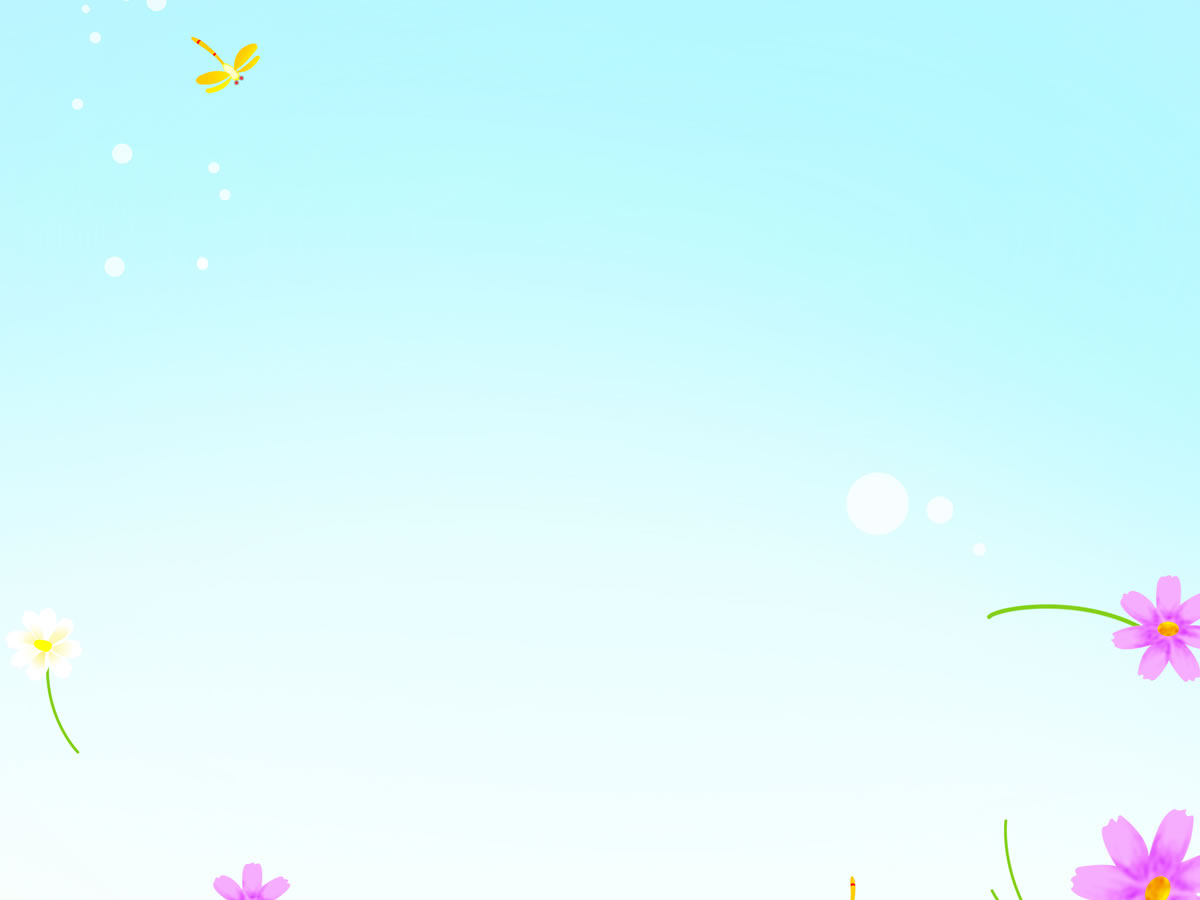 Механизм реализации программы
      Работа лагеря строится  в одну смену в июле  -  18 рабочих дней.
     Воспитательный процесс с детьми осуществляет воспитатель и специалисты (инструктор по физической культуре, музыкальный руководитель).
     Медицинский осмотр и контроль проводят старшая медицинская сестра, работающая в детском саду. 
     Режим работы лагеря устанавливается в соответствии с возможностями и условиями ДОУ с 7.30 до 12.30 ч и включает трехразовое питание  в ДОУ.
     Режим дня строится с учетом возраста детей, состояния их здоровья, двигательной активности и климатических особенностей. 
     Для достижения оздоровительного эффекта в режиме предусматриваются максимальное пребывание  детей на открытом  воздухе, разнообразные виды деятельности.
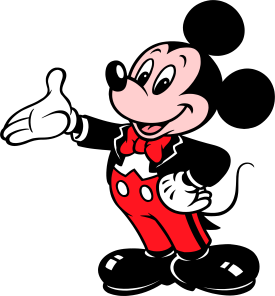 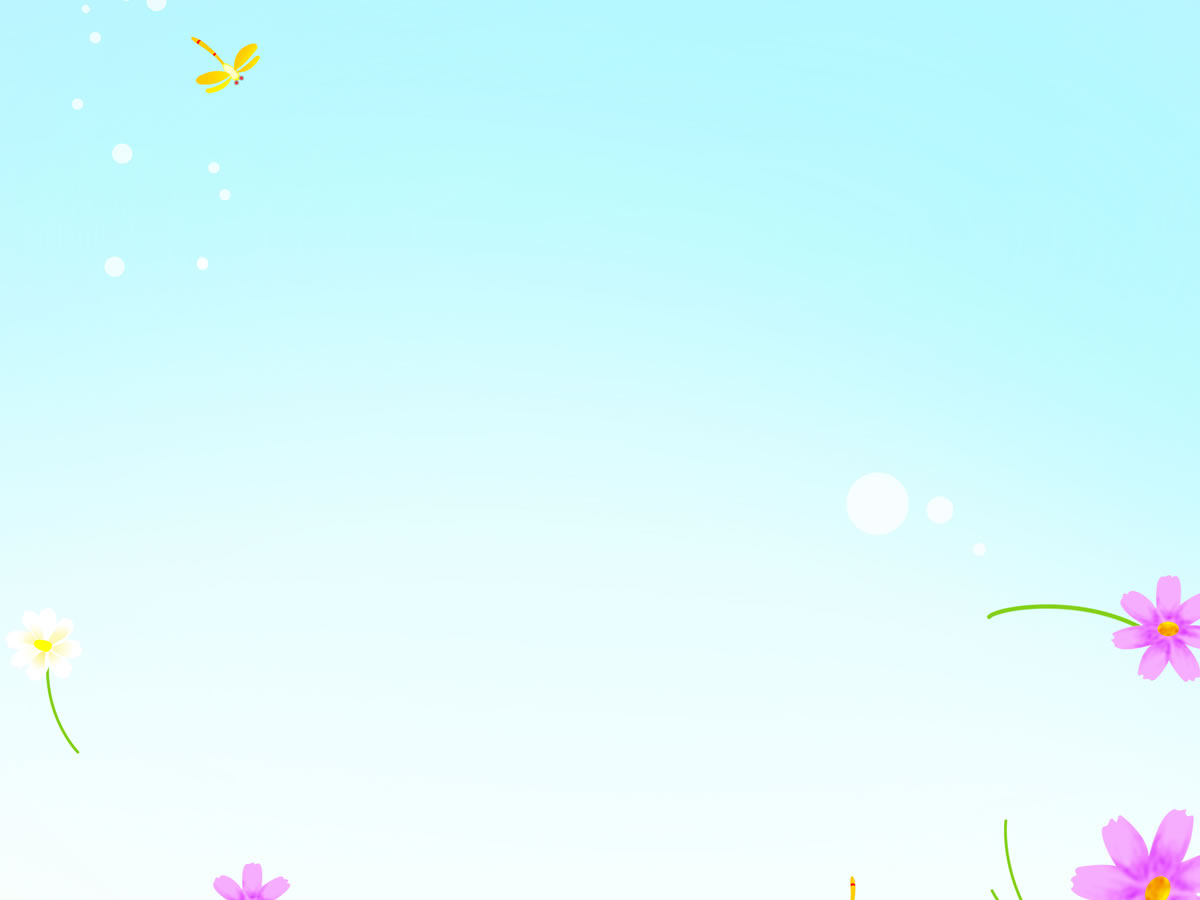 Организация взаимодействия летнего лагеря с дневным пребыванием детей «Улыбка» с социумом

Культурно-досуговый                                 Социальное агентство 
              центр                                                        молодежи
                                                        
                                                      
           
                                   Летний оздоровительный 
    лагерь «Улыбка»



Районный краеведческий                                Районная детская  
                музей                                                      библиотека
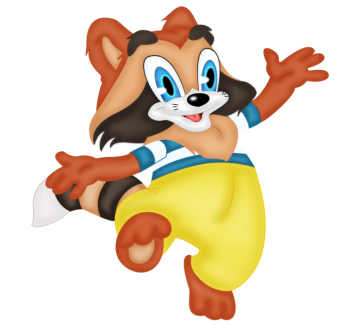 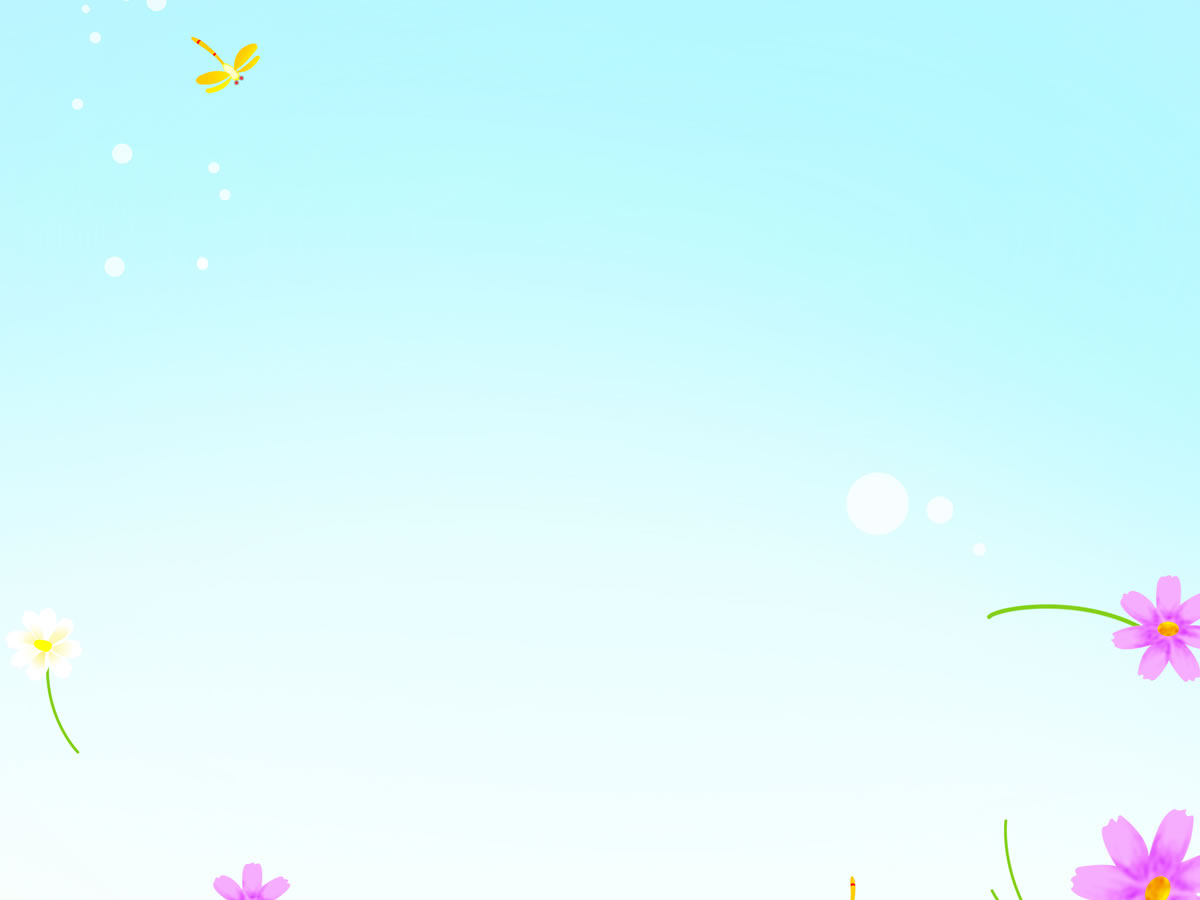 Взаимодействие с семьями воспитанников

Взаимодействие с родителями воспитанников строится на взаимопонимании, открытости по отношению к семье, доброжелательном общении, сотрудничестве, диалоге между родителями и педагогами.
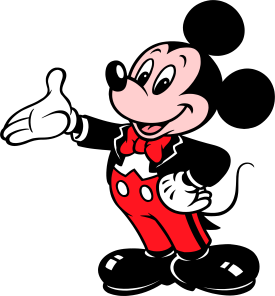 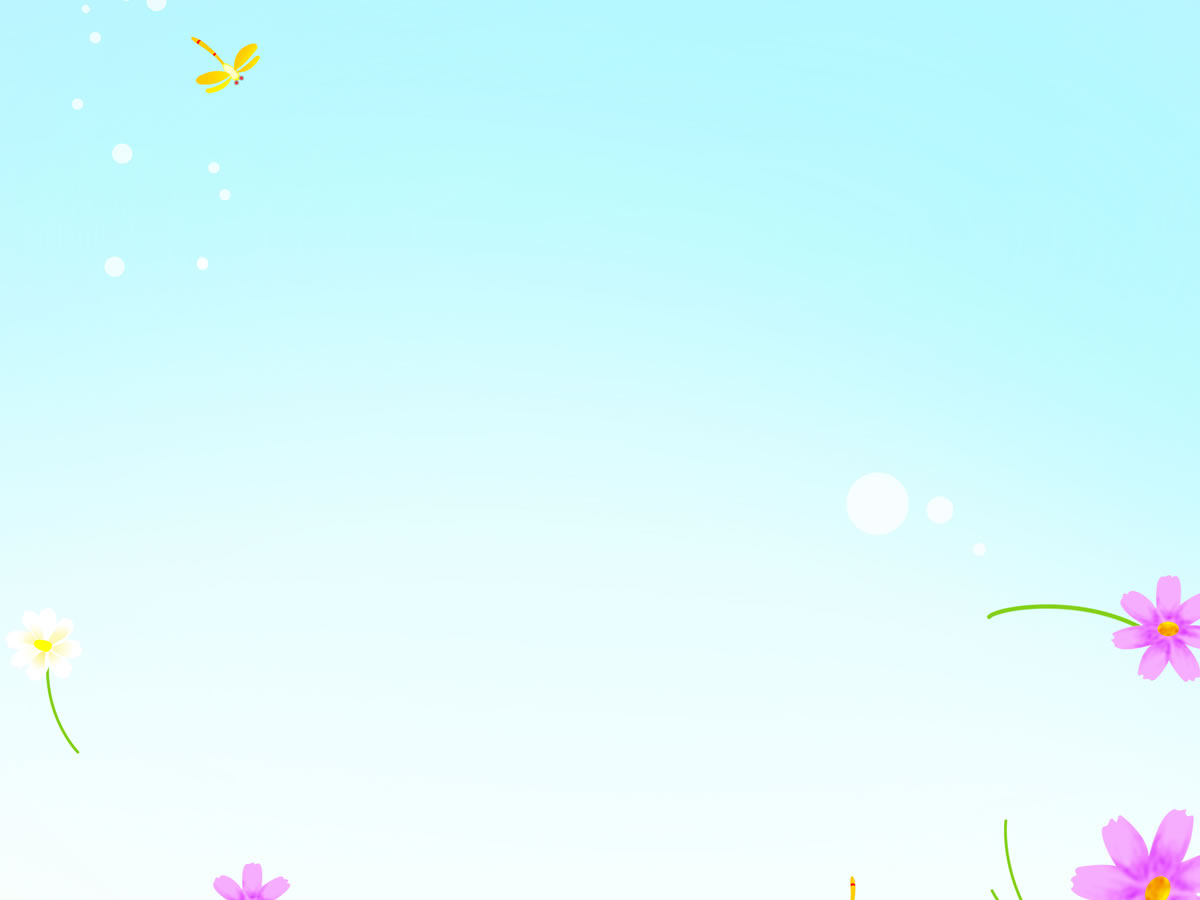 Показатели эффективности реализации программыСистема контроля за реализацией программы
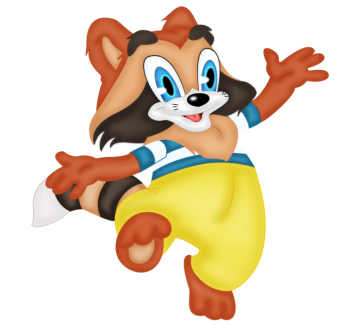 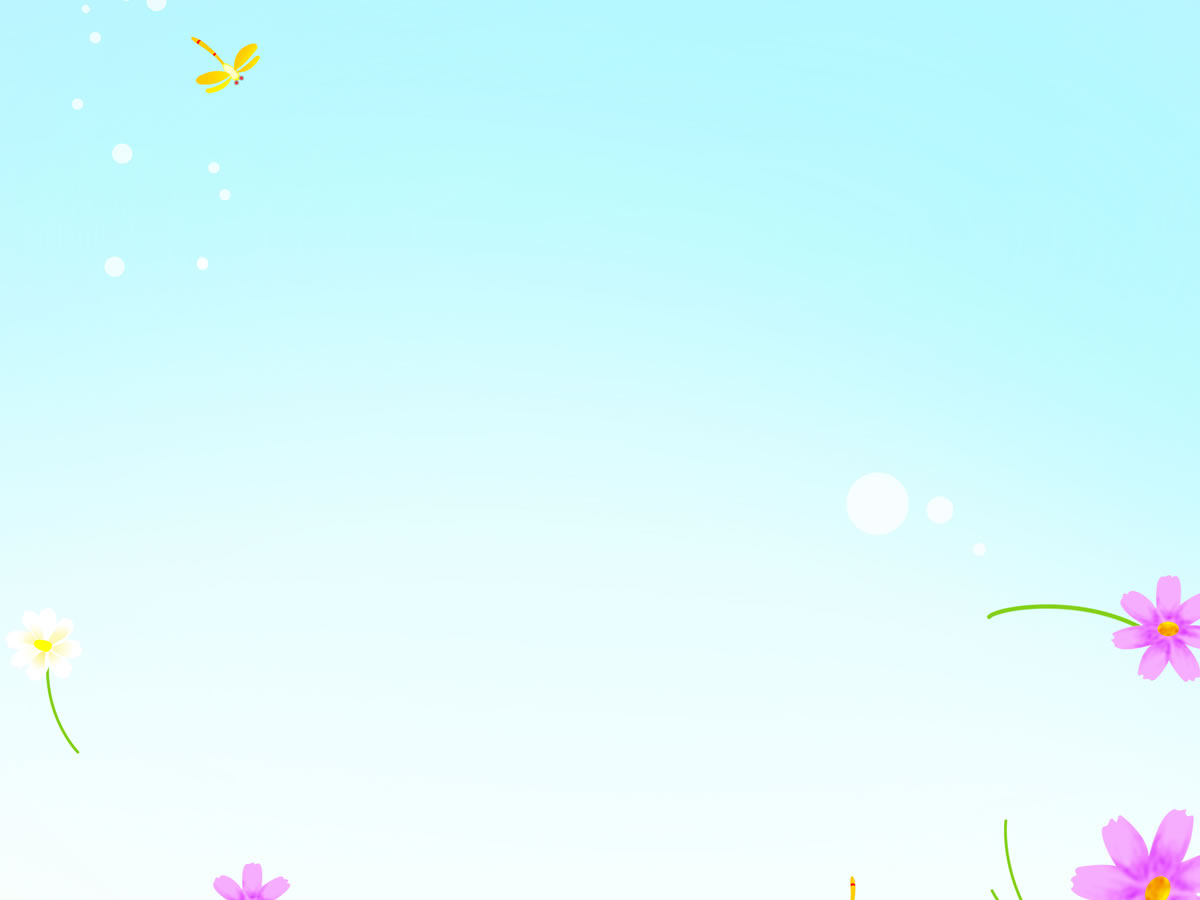 Оценка настроения

 – классный день!
          
           – очень хороший день! 
             
– день как день!
           
           – могло быть и лучше!

           - ничего интересного!
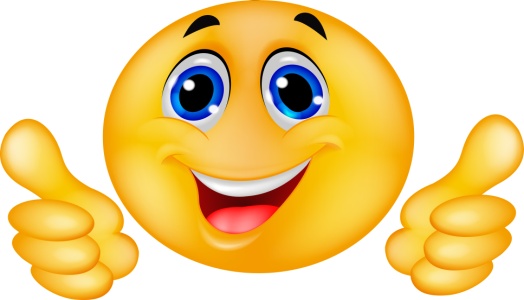 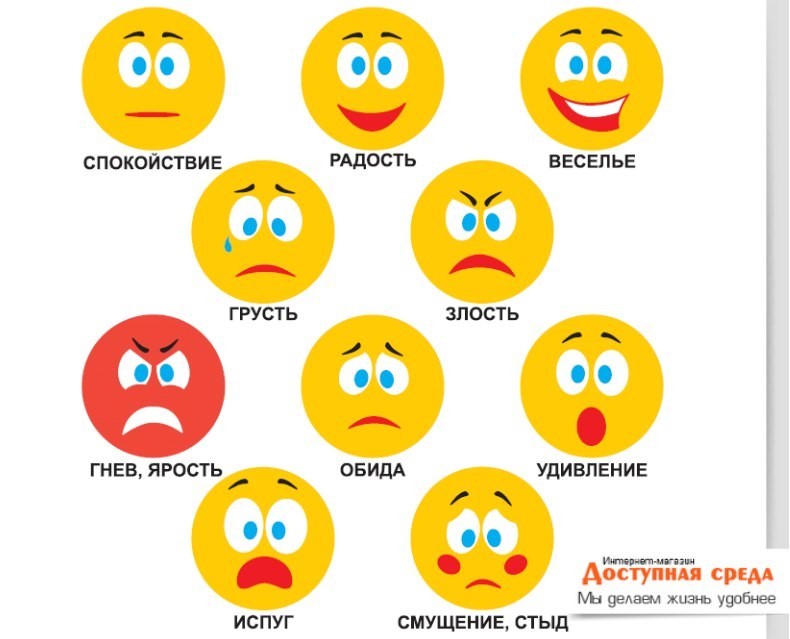 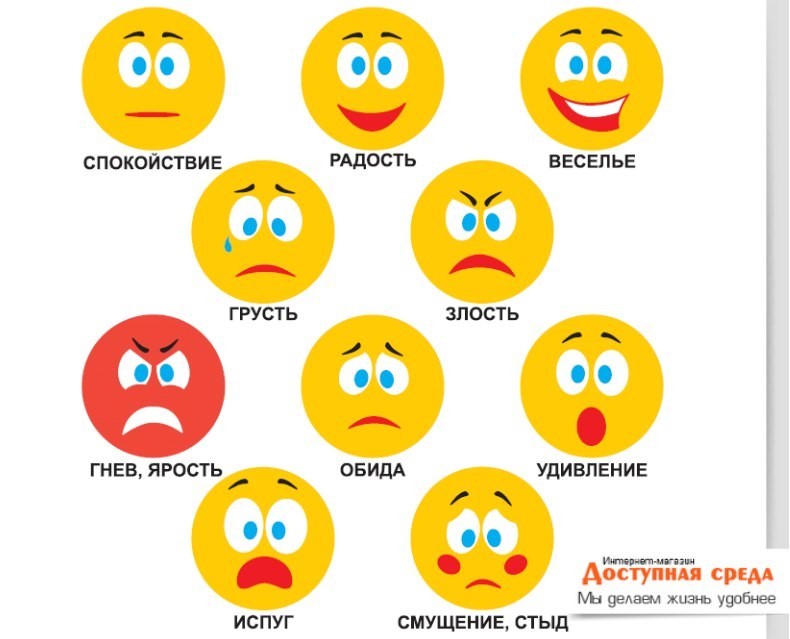 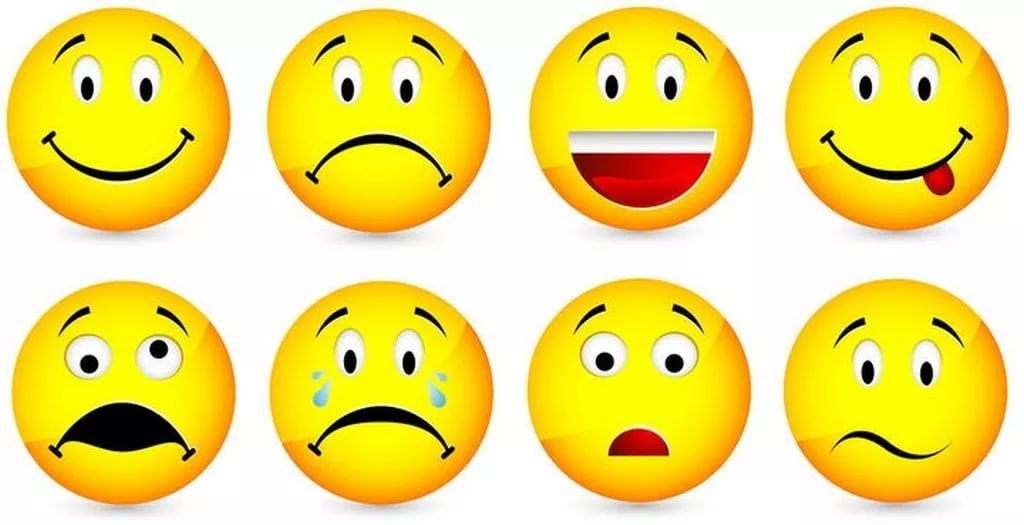 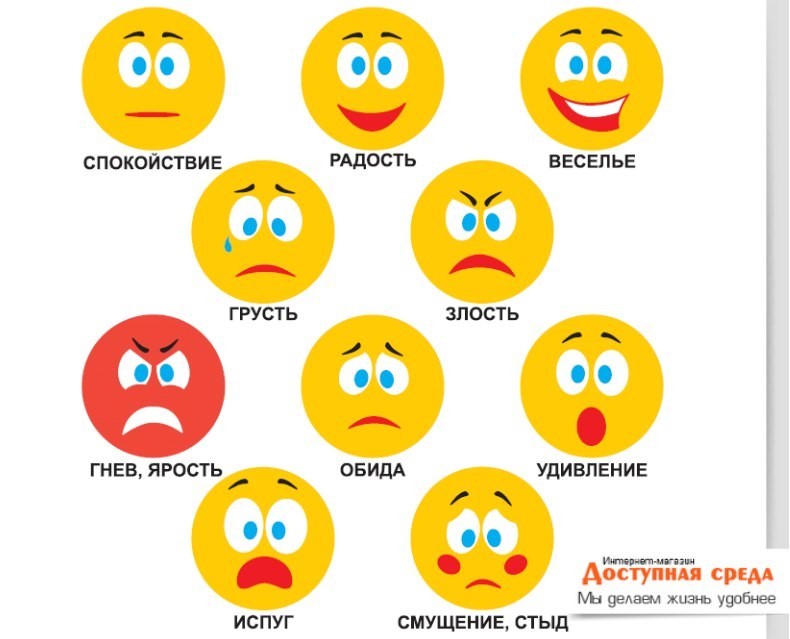 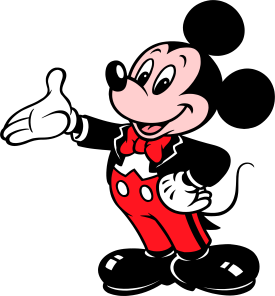 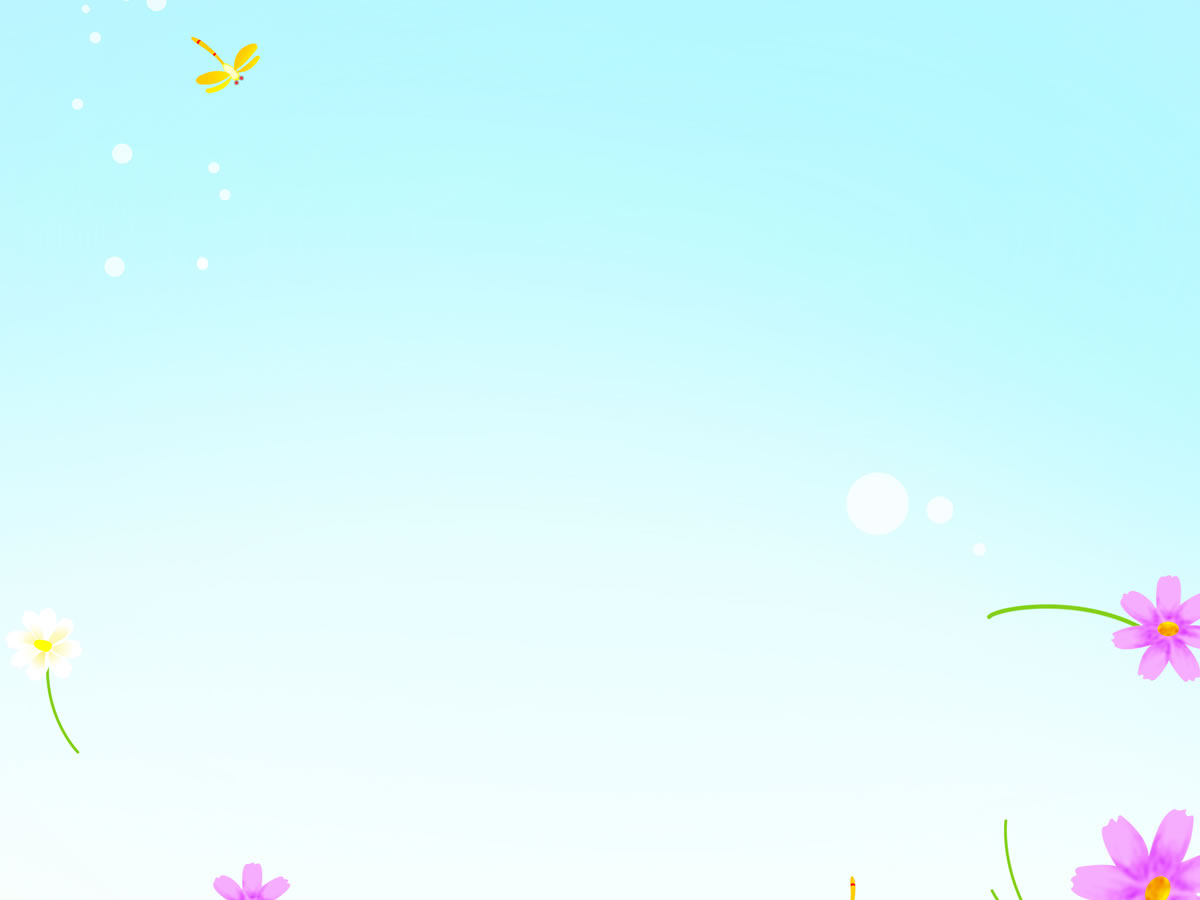 Параметры для оценки педагогов:
Организация работы.
Содержательная насыщенность.
Эмоциональность.
Включённость детей.
Качество.
Параметры для оценки детей:
Важно.
Интересно.
Дружно.
Полезно.
Впервые.
Если дело по всем параметрам прошло на «отлично» - красный цвет;
Если один или два параметра требуют более тщательного подхода к делу – зелёный цвет;
Если по большинству параметров требуется доработка или более тщательная подготовка – тёмно-синий цвет.
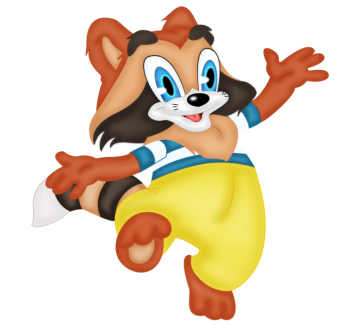 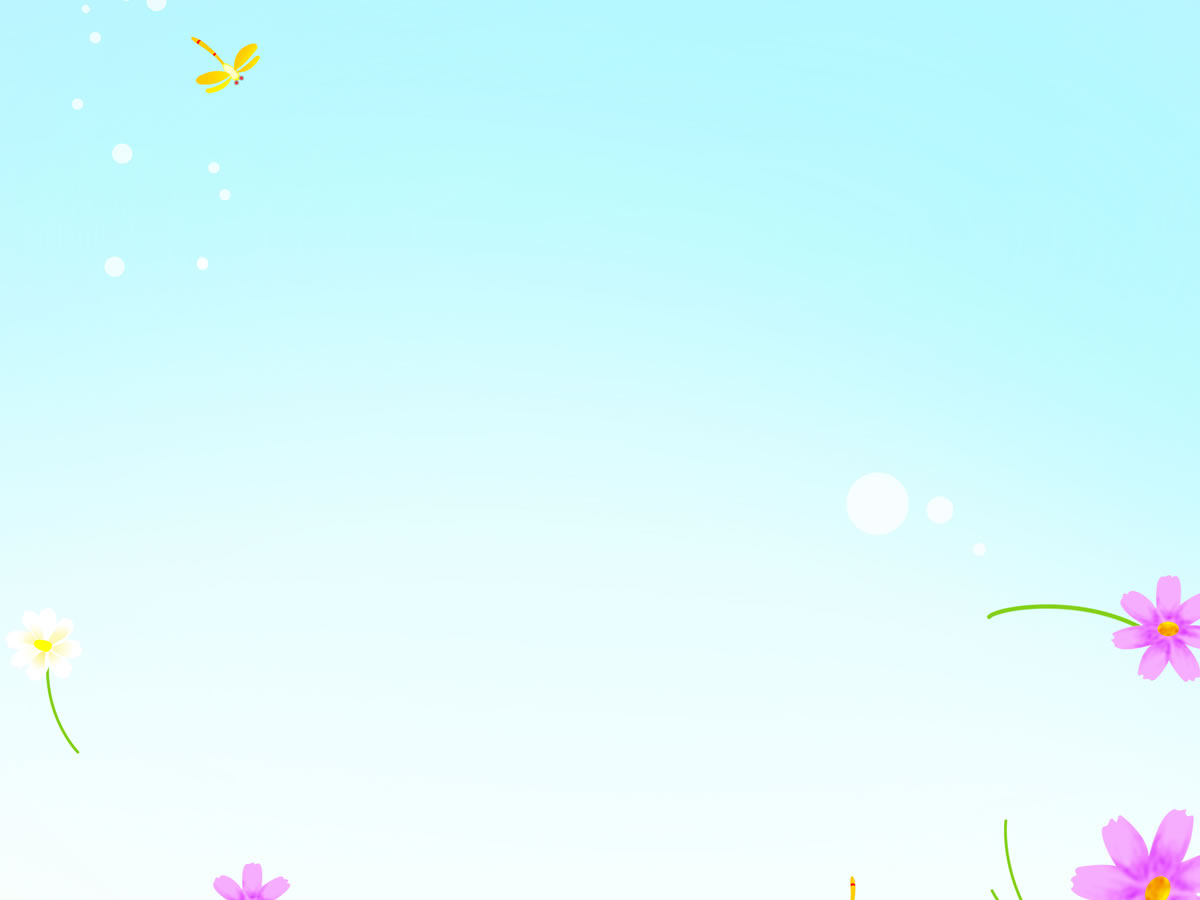 План работы летнего оздоровительного лагеря  «Улыбка»
МДОУ «Некоузский детский сад №3»
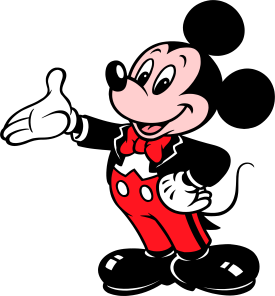 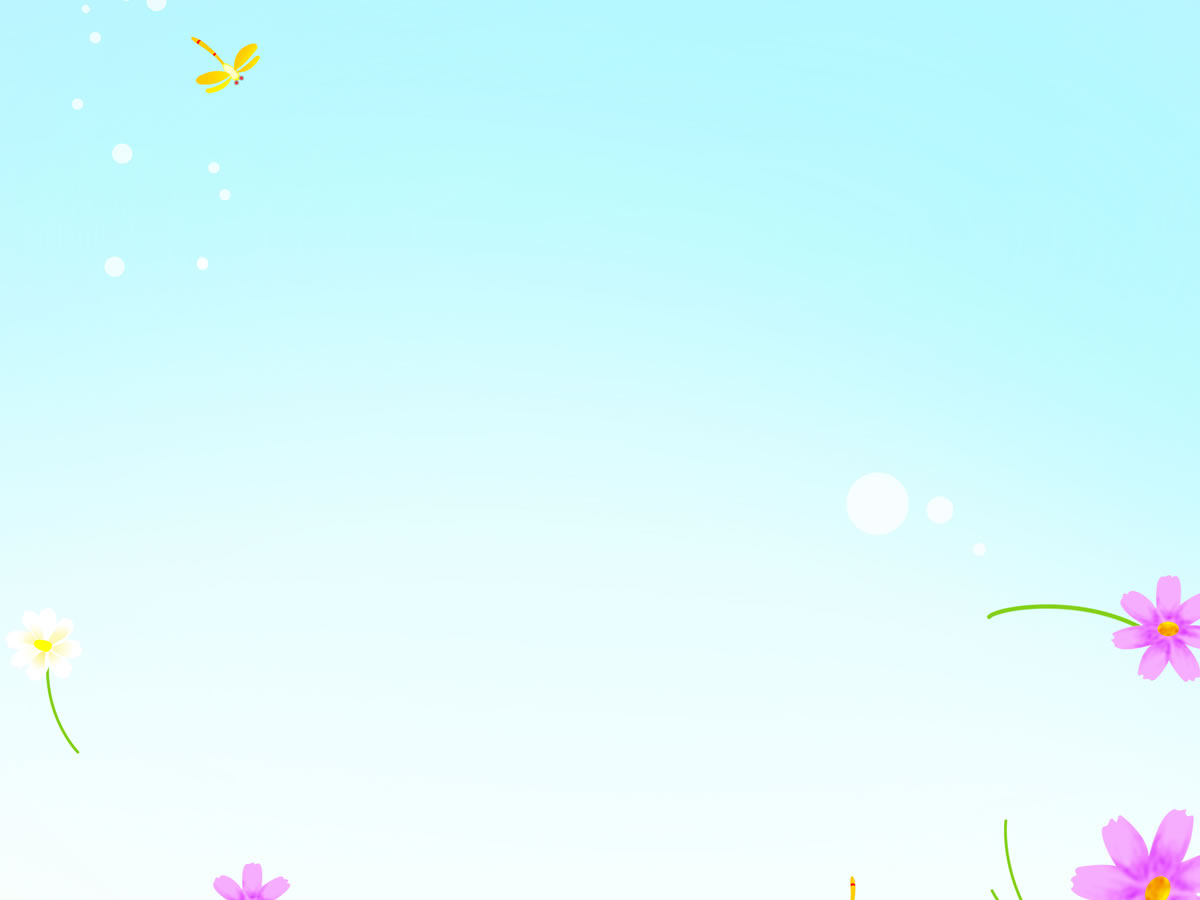 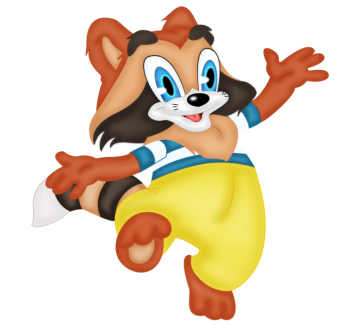 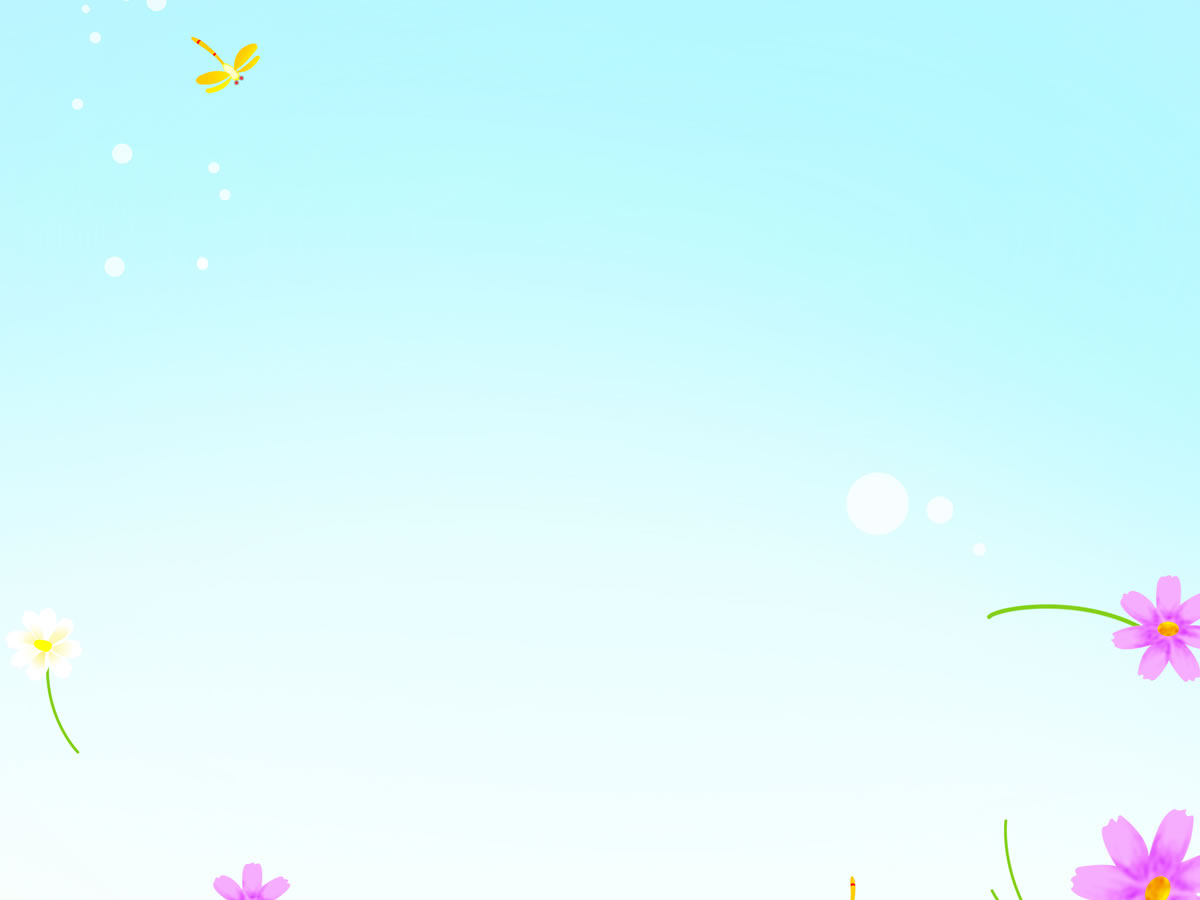 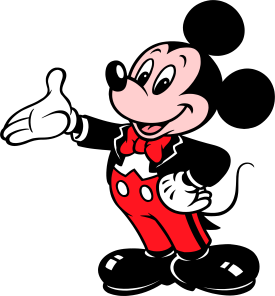 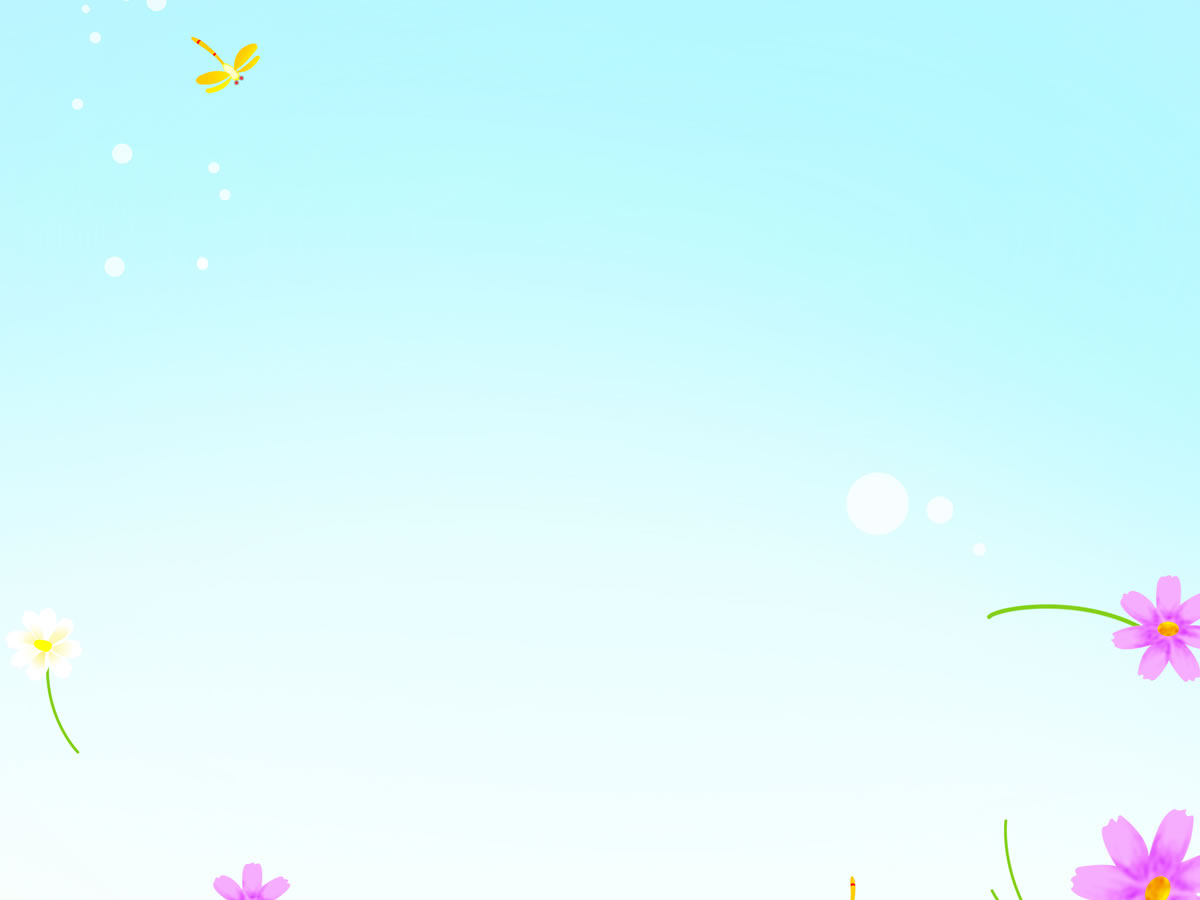 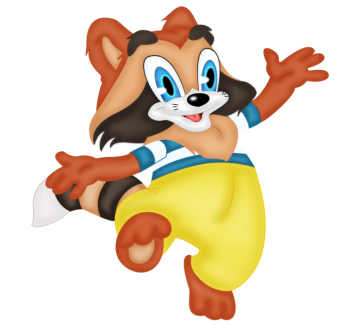 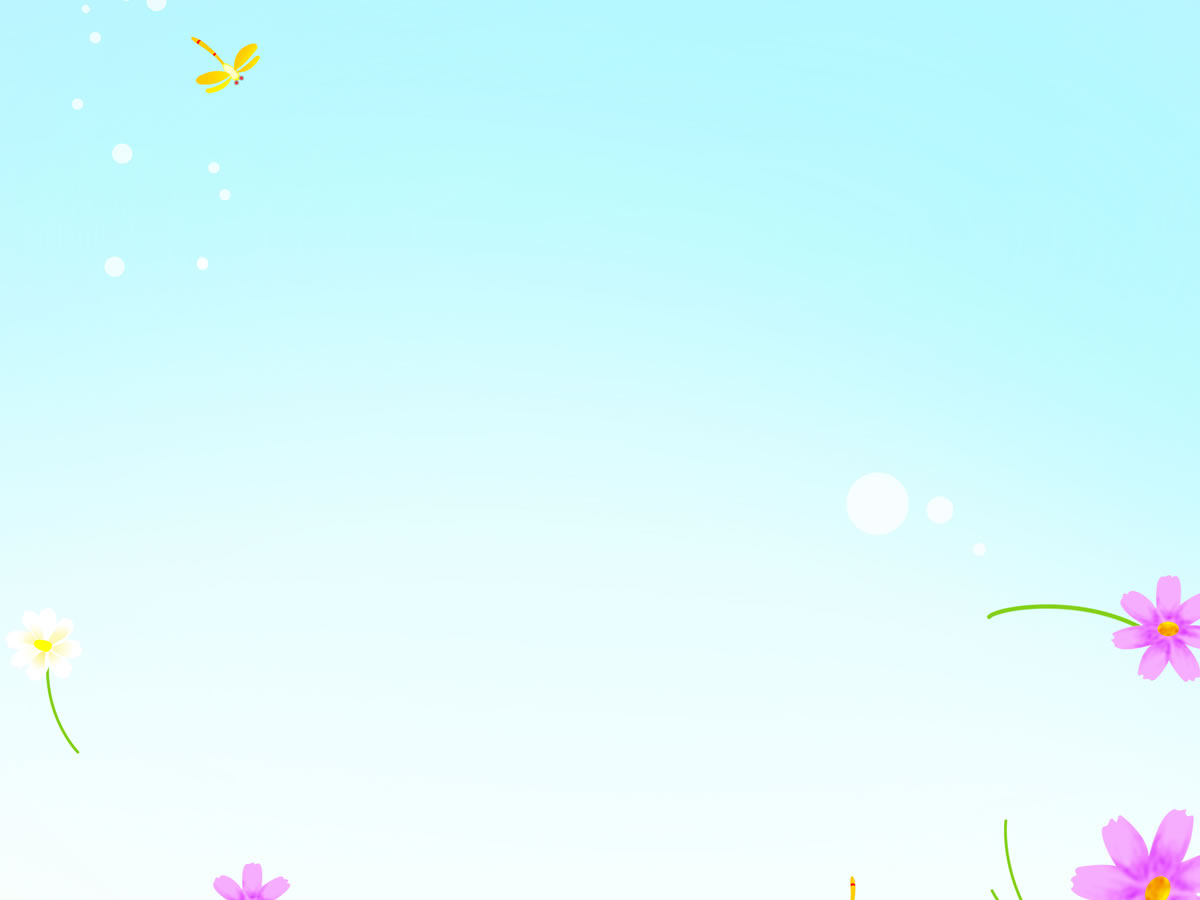 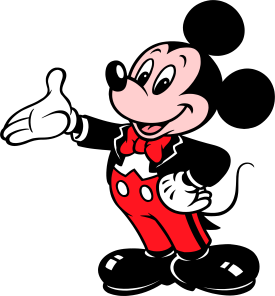 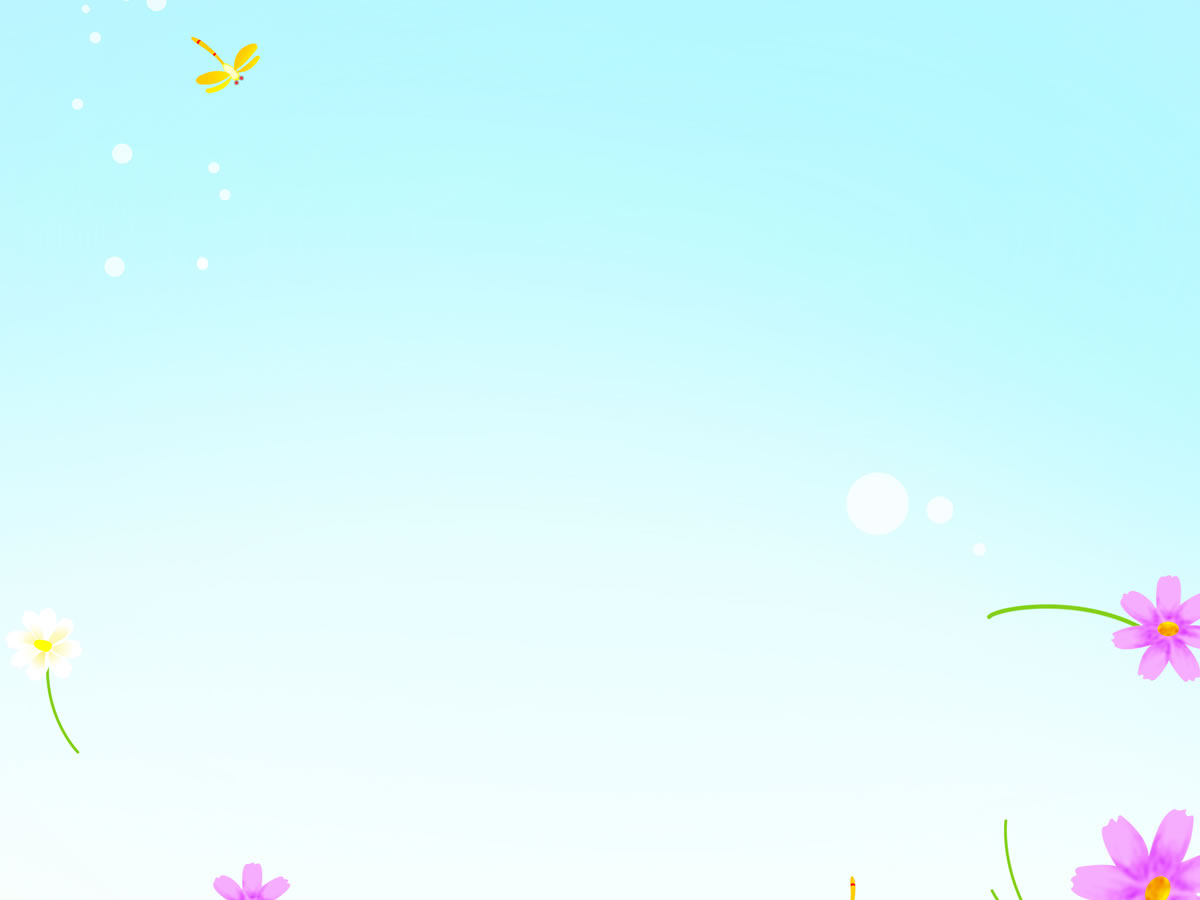 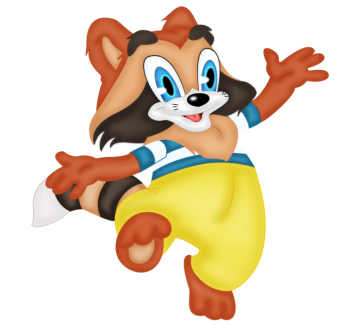 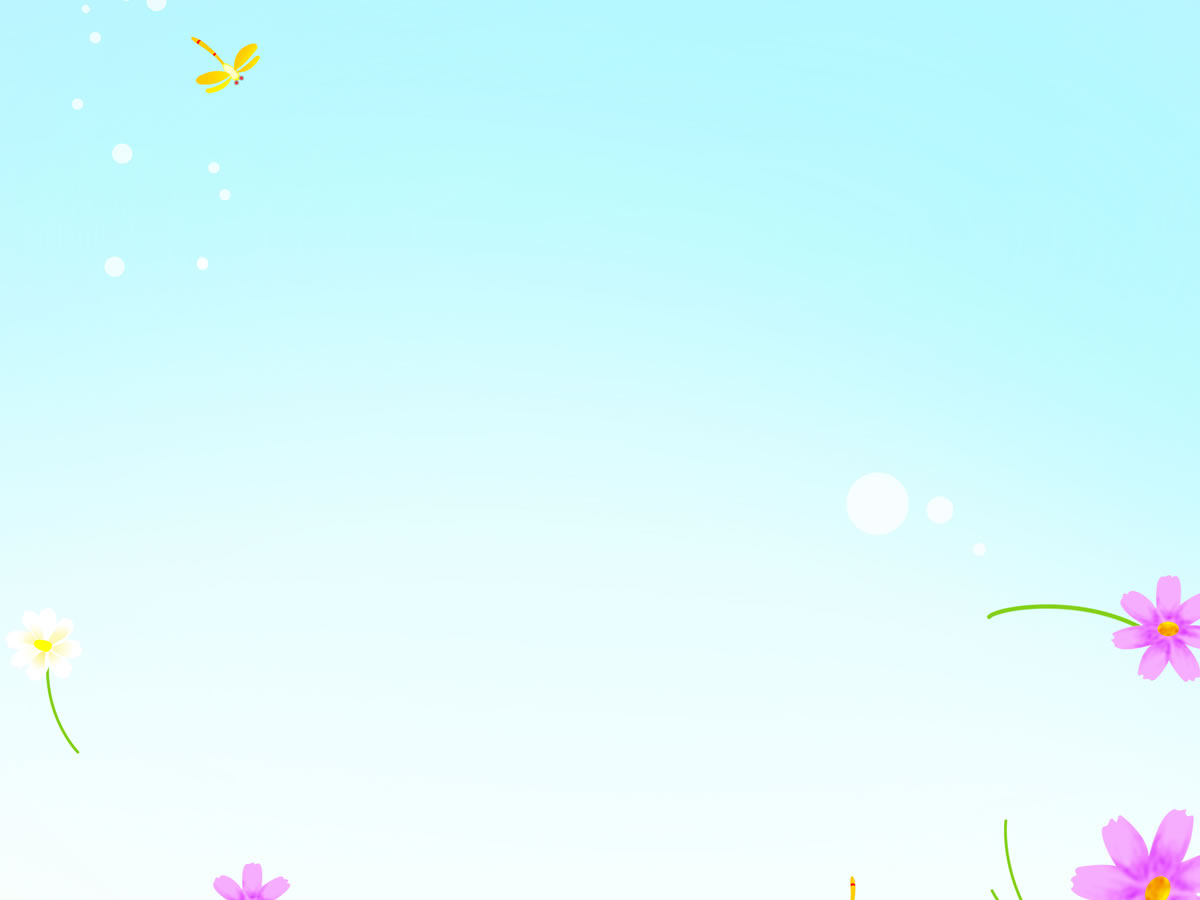 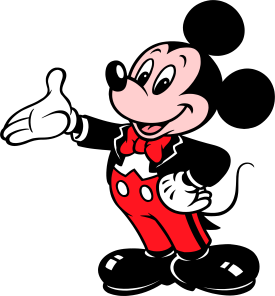 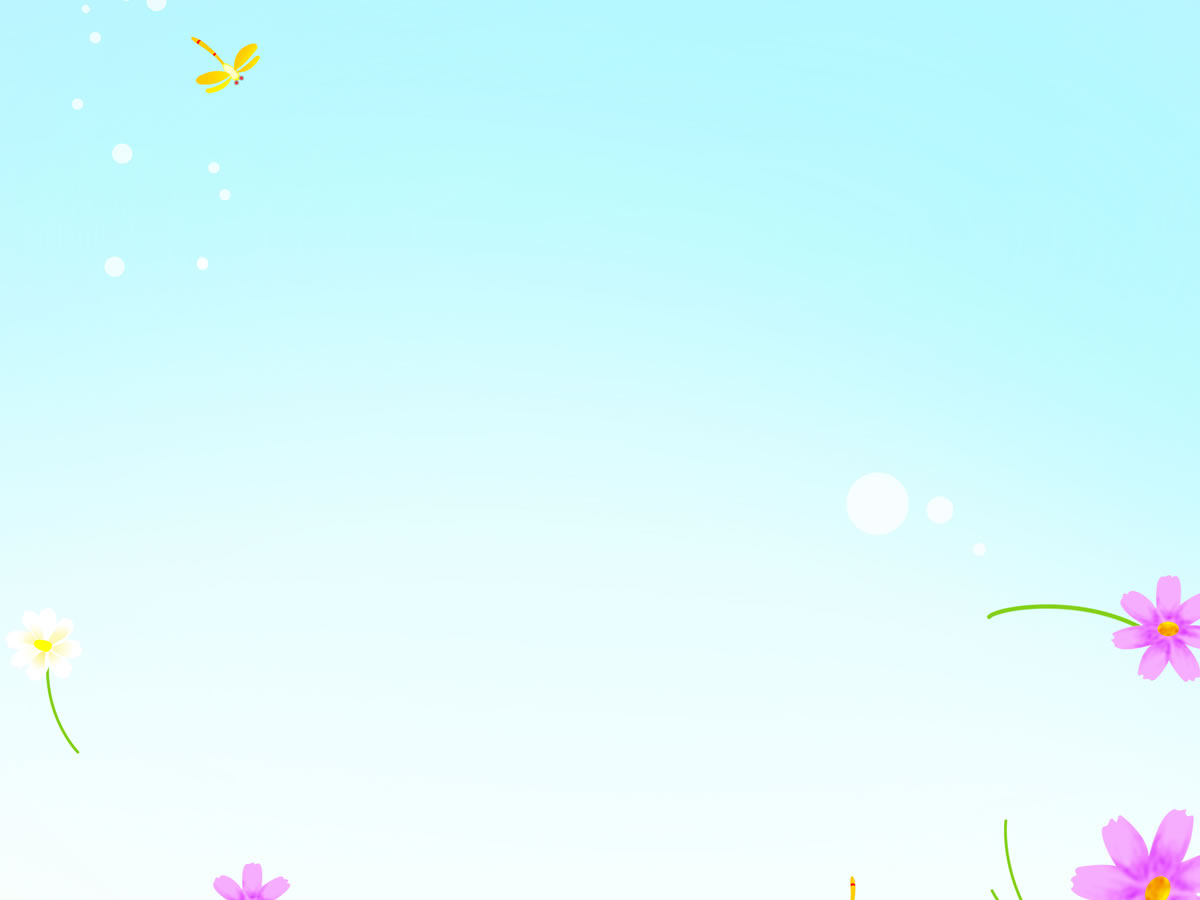 Список методической литературы
1. Бабенкова Е.А., Параничева Т.М. Растим здорового ребенка. Новые стандарты. – М.: УЦ «Перспектива», 2011.
2. Барабанова, И.Б. Планирование летней оздоровительной кампании в ДОУ//Справочник старшего воспитателя.- 2010. - №6. – С.12-20.
3. Гаврючина Л.В. Здоровьесберегающие технологии в ДОУ: Методическое пособие. – М.: ТЦ Сфера, 2008.
4. Гоппе, Л.А. Оздоровление детей в летний период//Практика управления ДОУ. – 2012. - №3. – С.59-67.
5. Горбатова М.С.  Оздоровительная работа в ДОУ. -  Волгоград,  Издательство: «Учитель»,  2013
6. Житнякова Н.Ю. Планирование и организация оздоровительной работы в летний период//Справочник старшего воспитателя ДОУ. -2007.- № 0.- С. 20-25.
7. Лето красное - небезопасное! Оказание доврачебной помощи детям, получившим травмы.//Справочник старшего воспитателя дошкольного учреждения.-2013.-№6
8. Литвинова  М.Ф. Русские народные подвижные игры – М.: «Просвещение», 1986.
9. Мезельникова Н.Н., Терехина Эколого-валеологическое воспитание дошкольников. Организация прогулок в летний период.- СПб.: ООО «ИЗДАТЕЛЬСТВО «ДЕТСТВО-ПРЕСС», 2013.
10.  Нищева Н.В. Подвижные и дидактические игры на прогулке. - СПб.: ООО «ИЗДАТЕЛЬСТВО «ДЕТСТВО-ПРЕСС», 2011.
11. Организация летнего отдыха детей как средство восстановления и накопления физических и психических резервов детского организма: методические рекомендации. – Ярославль: ГОАУ ЯО  ИРО, 2012. 
12. Осокина Т.И., Тимофеева Е.А., Фурмина Л.С. Игры и развлечения детей на воздухе. – М.: «Просвещение», 1981.
13. Силантьева С. В. Игры и упражнения для свободной двигательной деятельности детей дошкольного возраста. – СПб.: ООО «ИЗДАТЕЛЬСТВО «ДЕТСТВО-ПРЕСС», 2013
14. Шорыгина Т.А. Беседы о здоровье: Методическое пособие. - М., 2005.
15. Шорыгина Т.А. Беседы о природных явлениях и объектах. Методические рекомендации. - М.: ТЦ Сфера, 2012.
16. Шорыгина Т.А. Беседы о хорошем и плохом поведении. – М.: ТЦ Сфера, 2008.
17. Интернет ресурсы.
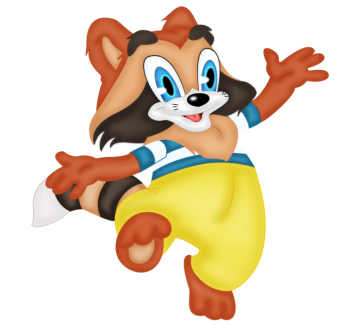 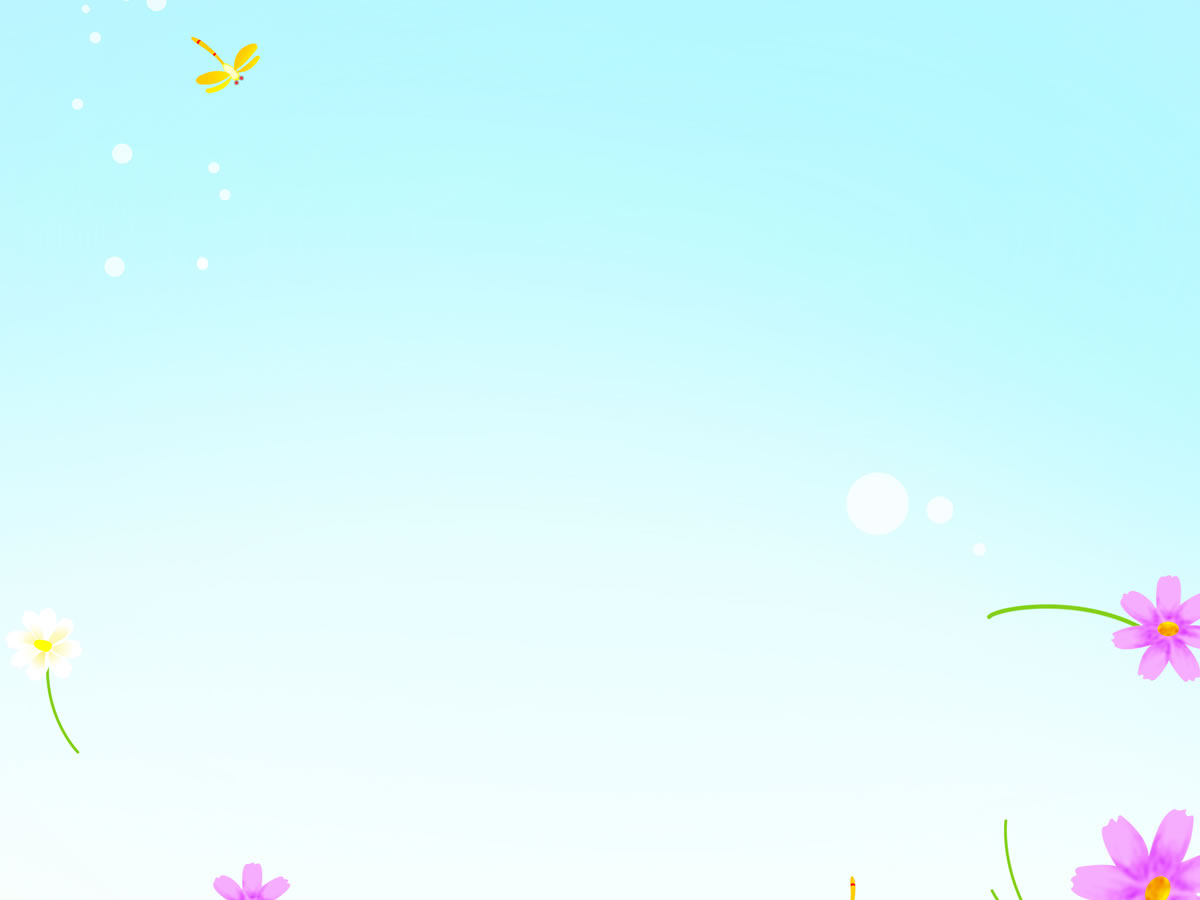 Спасибо за внимание

Приглашаем к сотрудничеству

Сайт МДОУ Некоузского д/с № 3: https://ds3nkz.edu.yar.ru/lichnie_stranitsi_pedagogov/stranitsa_vospitatelya_maltsevoy_tatyani_vladimirovni/davayte_poznakomimsya.html

Электронная почта: maltv1964@yandex.ru
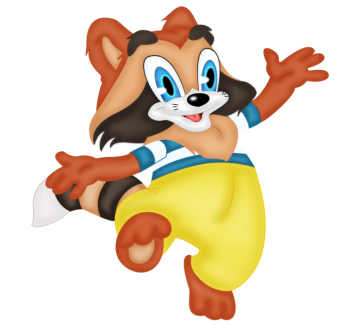 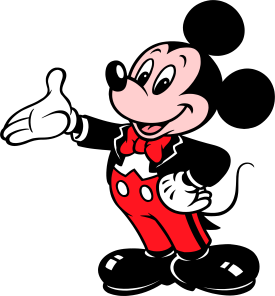